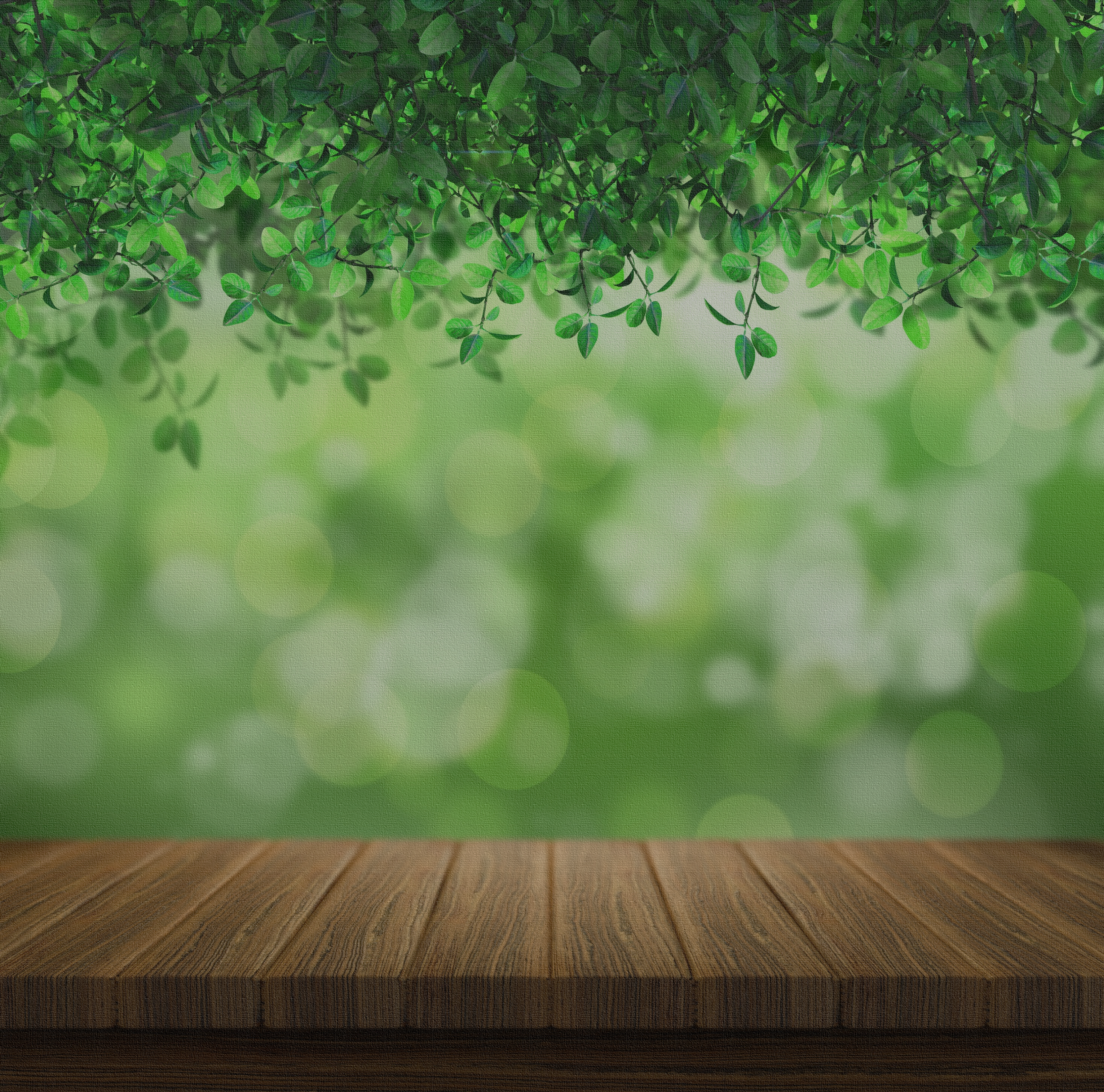 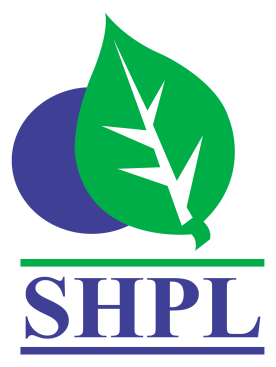 WELCOME TO THE
FASCINATING WORLD
OF SAARVASRI HERBS (SHPL)
GHAR GHAR SAARVASRI - HAR GHAR SAARVASRI
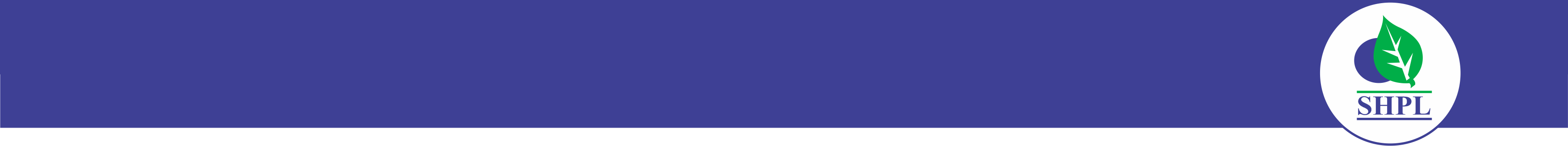 1. HEALTH & WELLNESS
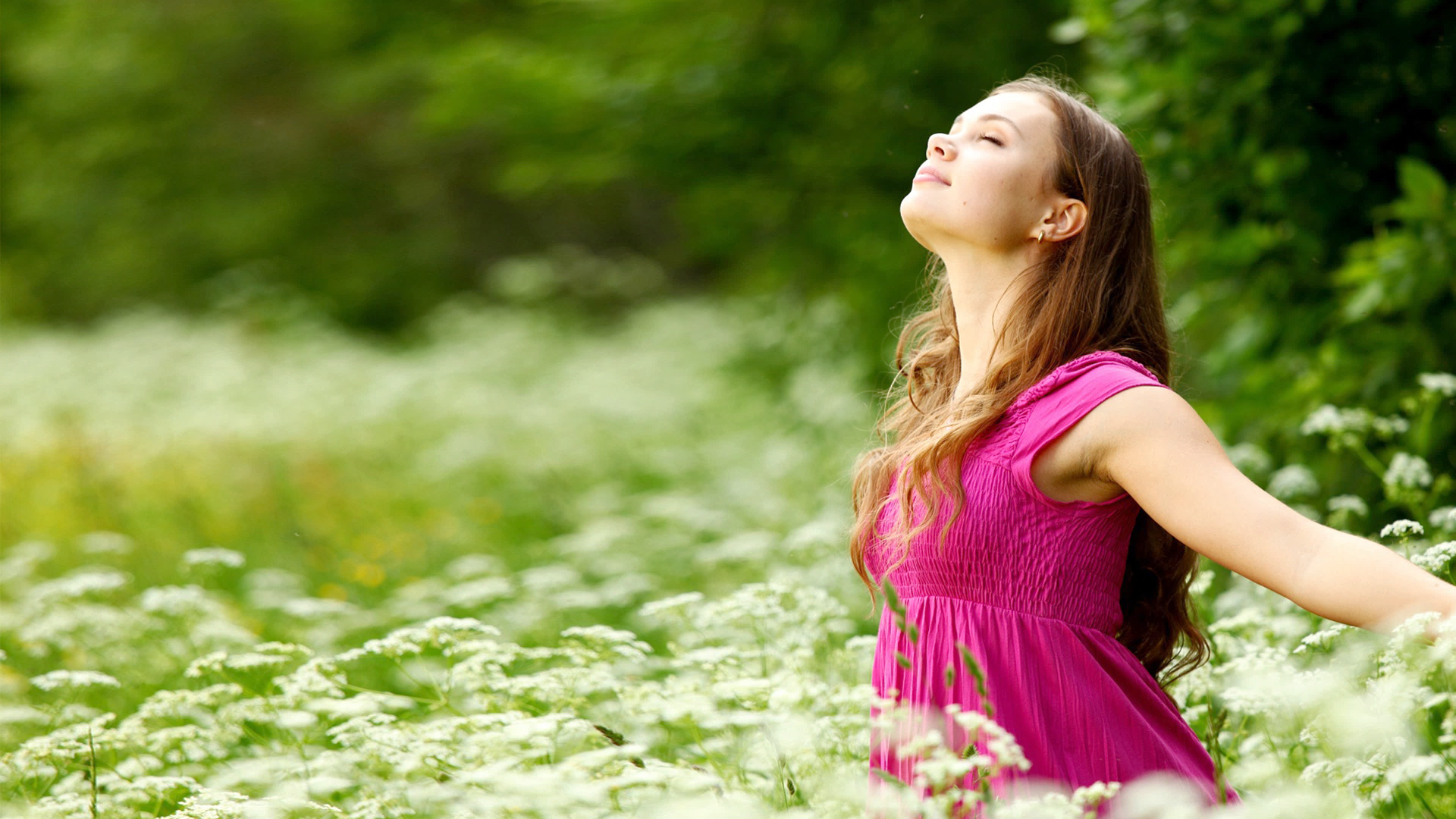 Curated from the Reservoir of Mother Nature
Wellness Capsules
Wellness Tablets
Wellness Juices
Wellness Syrups
Wellness Drops
Wellness Powders
Wellness Soft Gels
Wellness Gummies
Wellness Candies
Ayurvedic Tablets
Herbal Tea
Health Oils & Balms
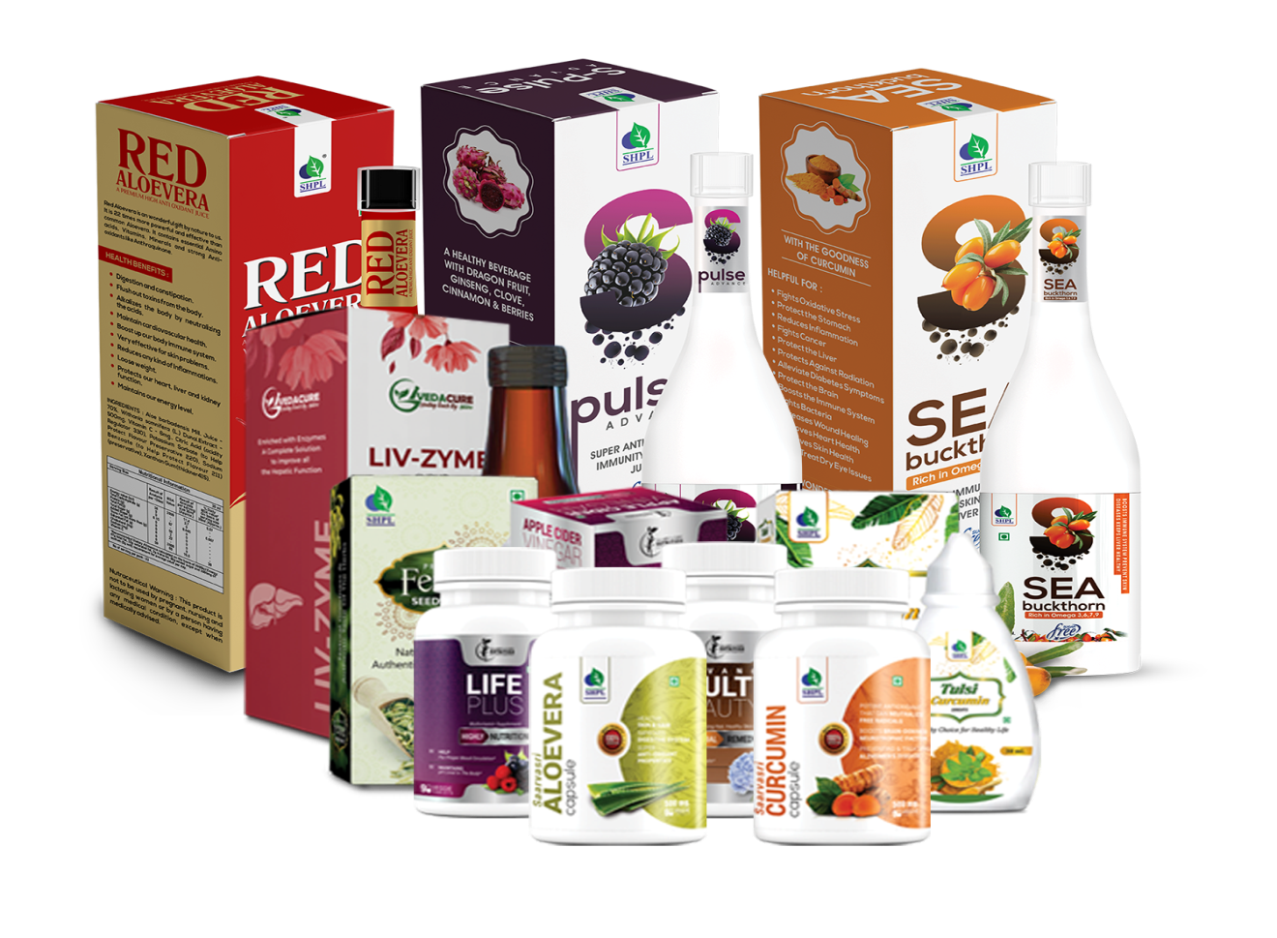 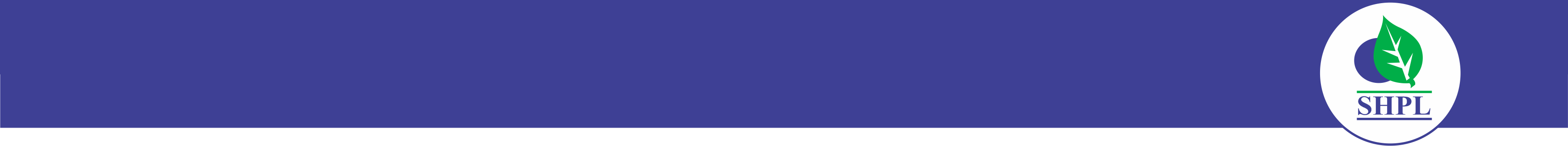 2. PERSONAL CARE
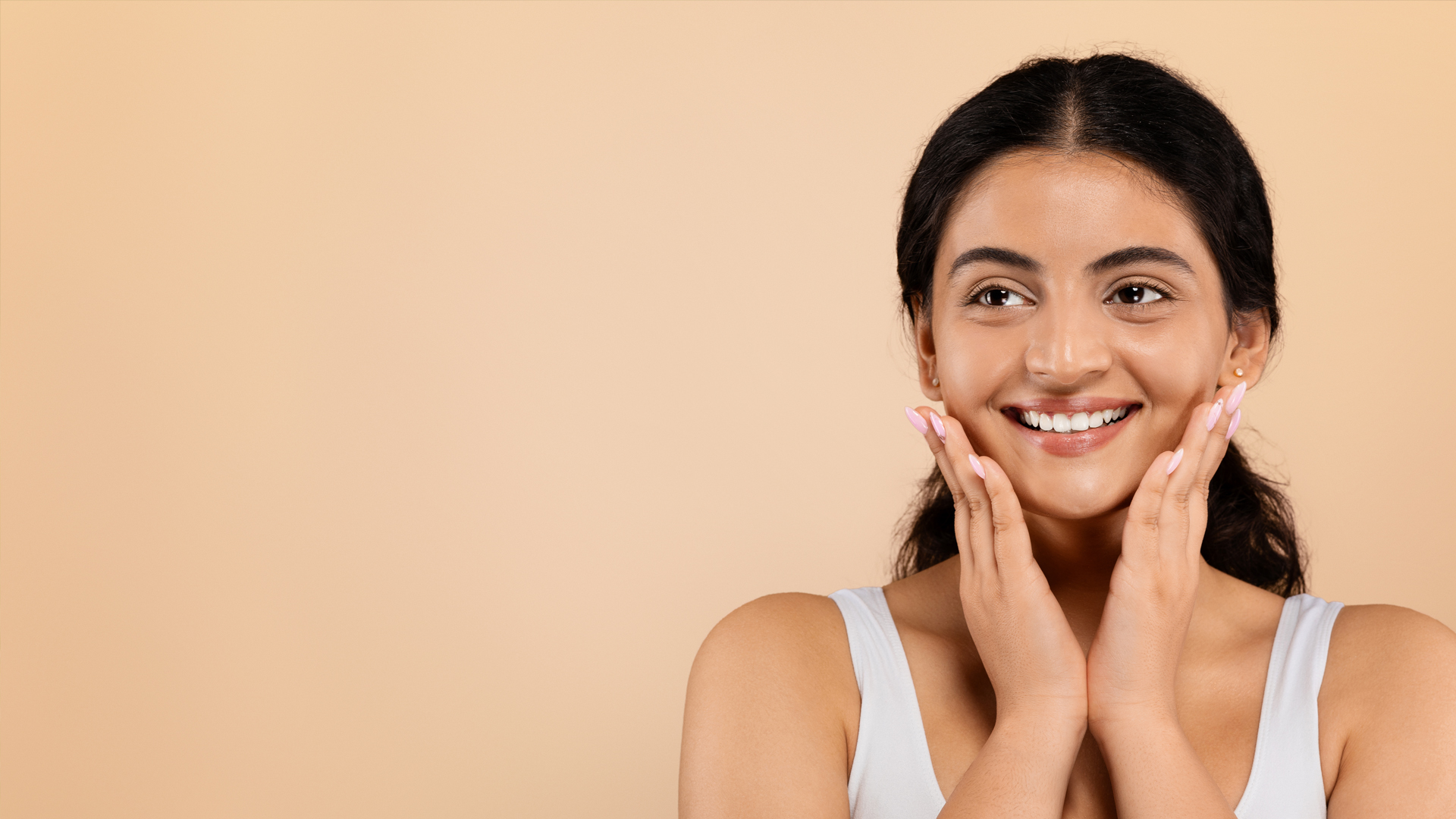 Indulge in Grace and
Gorgeous Glow
Hair Care
Oral Care
Skin Care
Body Spray
Personal Hygiene
Colour Cosmetics
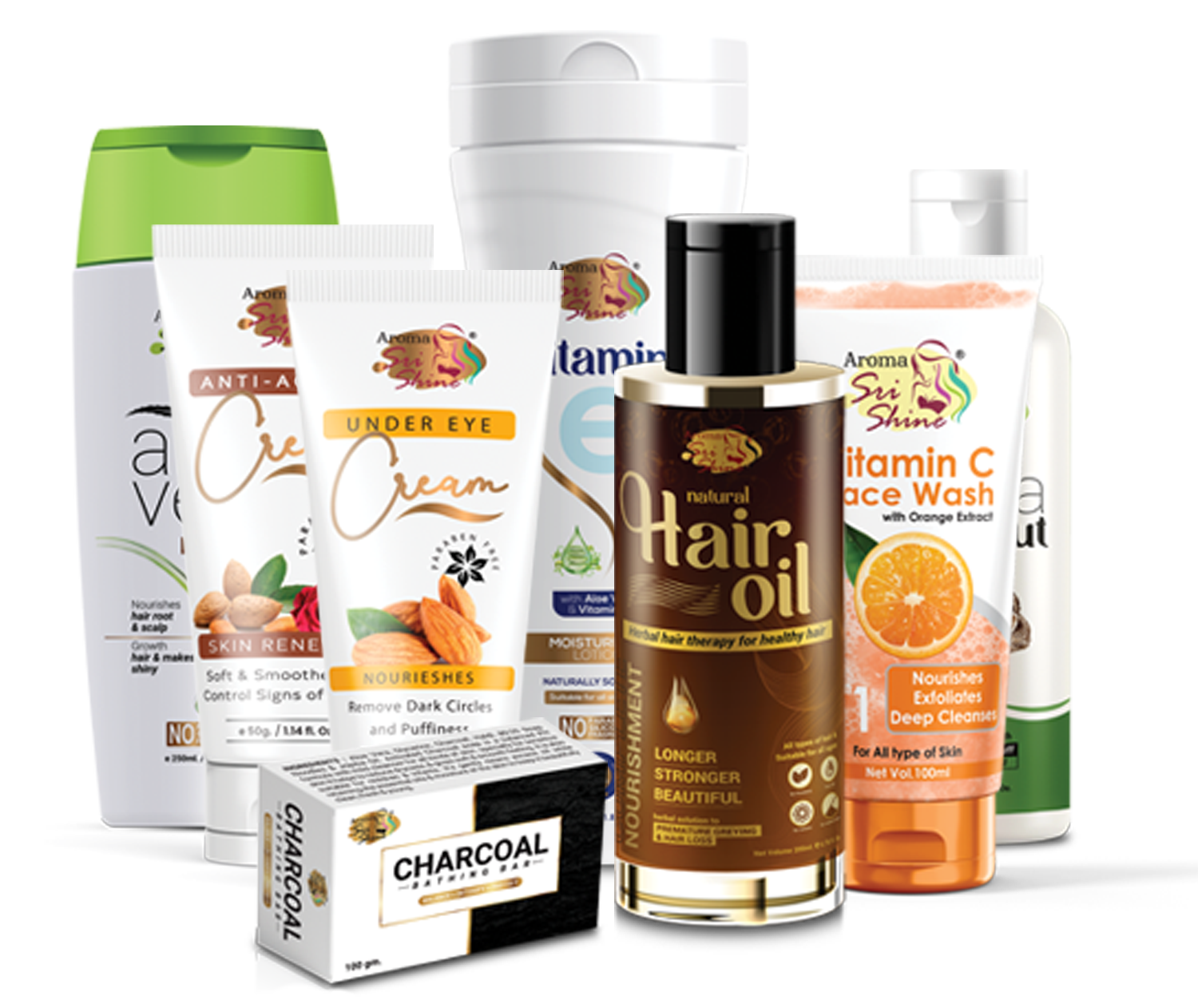 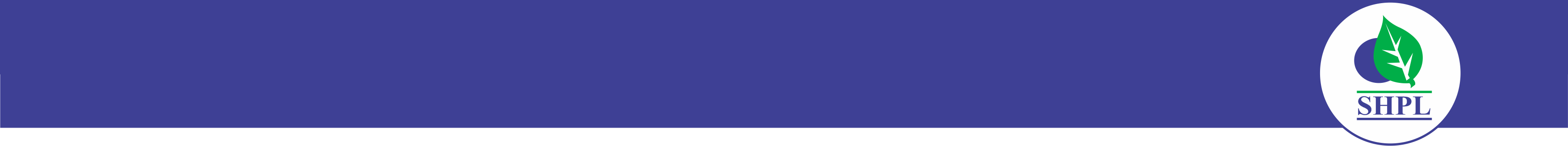 3. HOME CARE
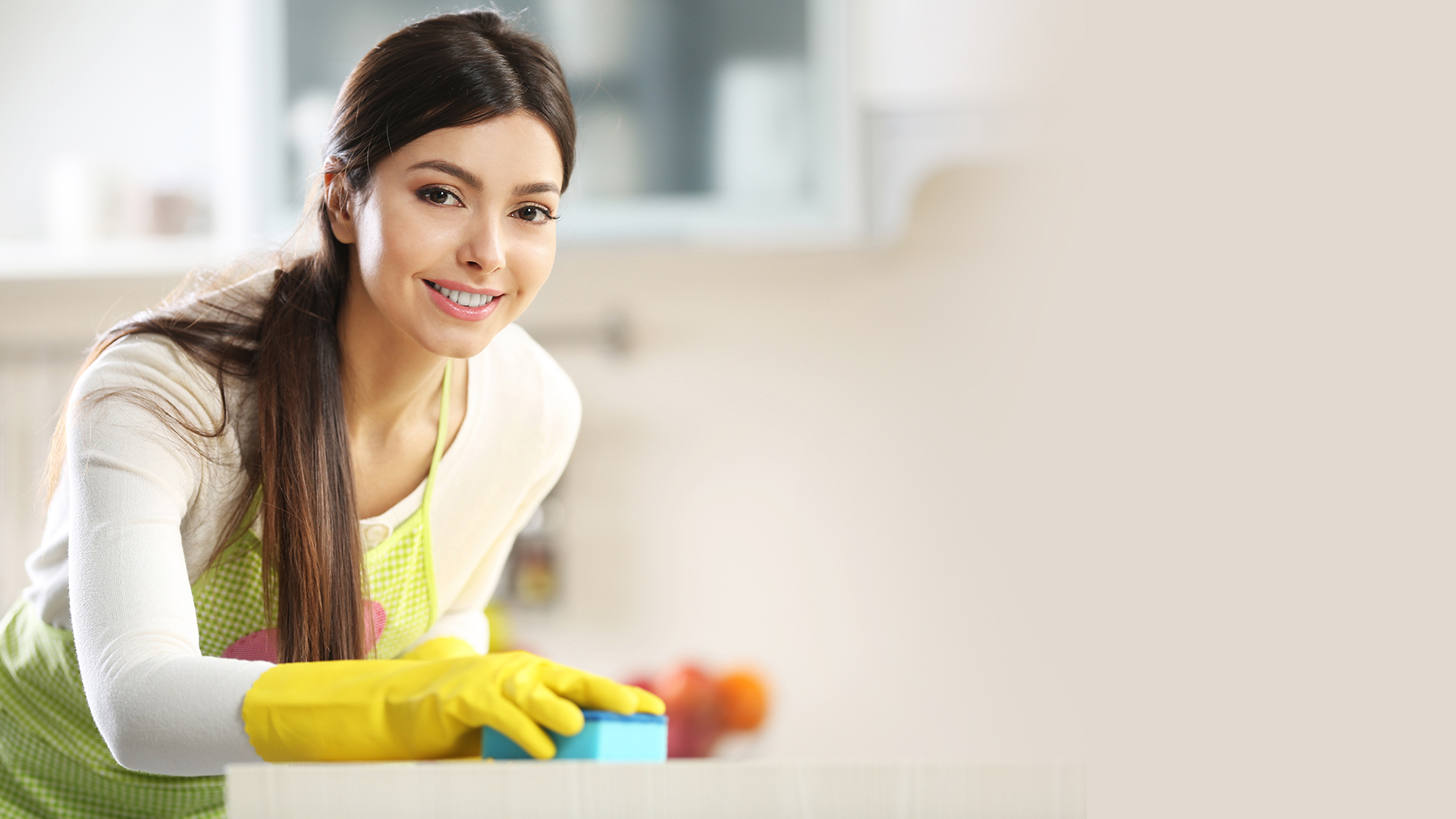 For a Neat, Clean & Tidy Home
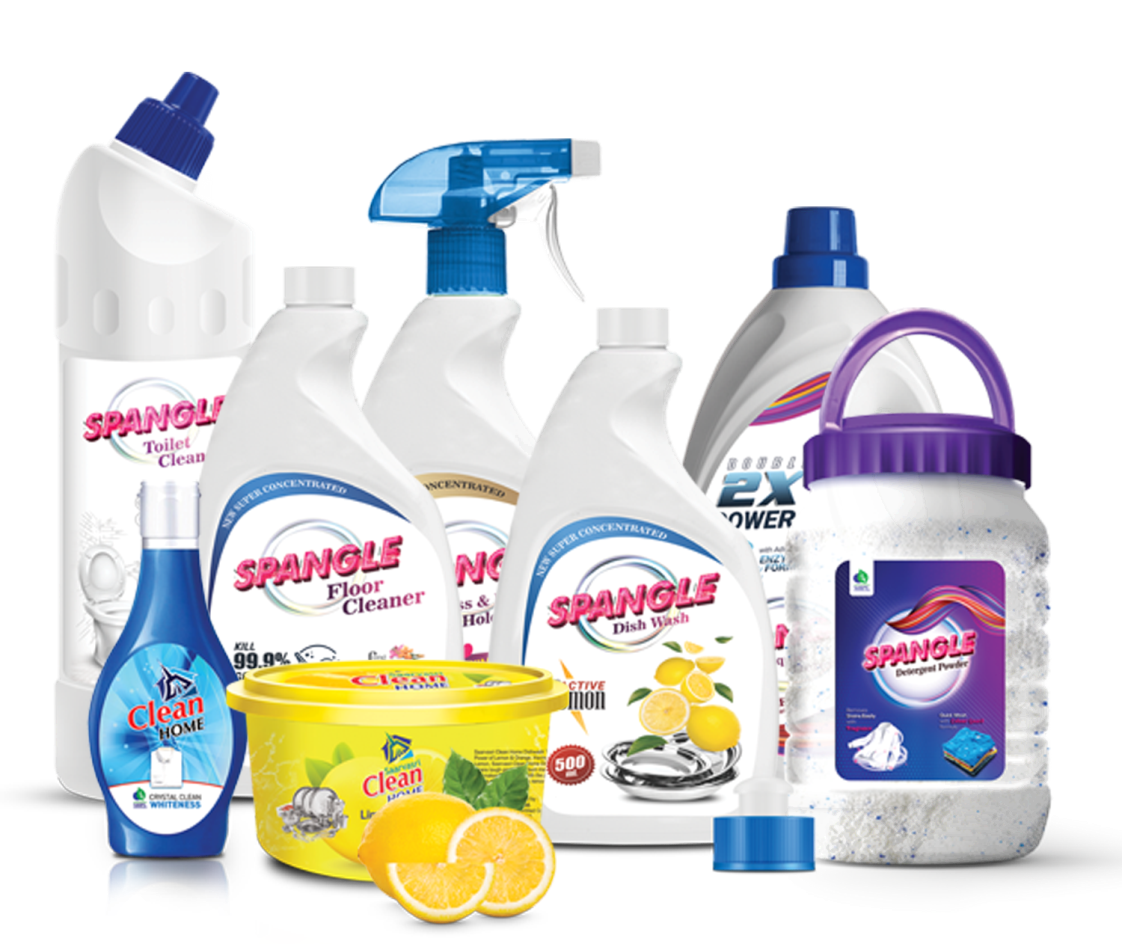 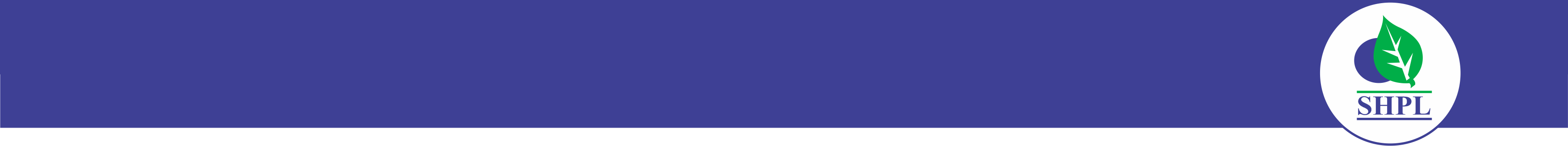 4. KITCHEN CARE
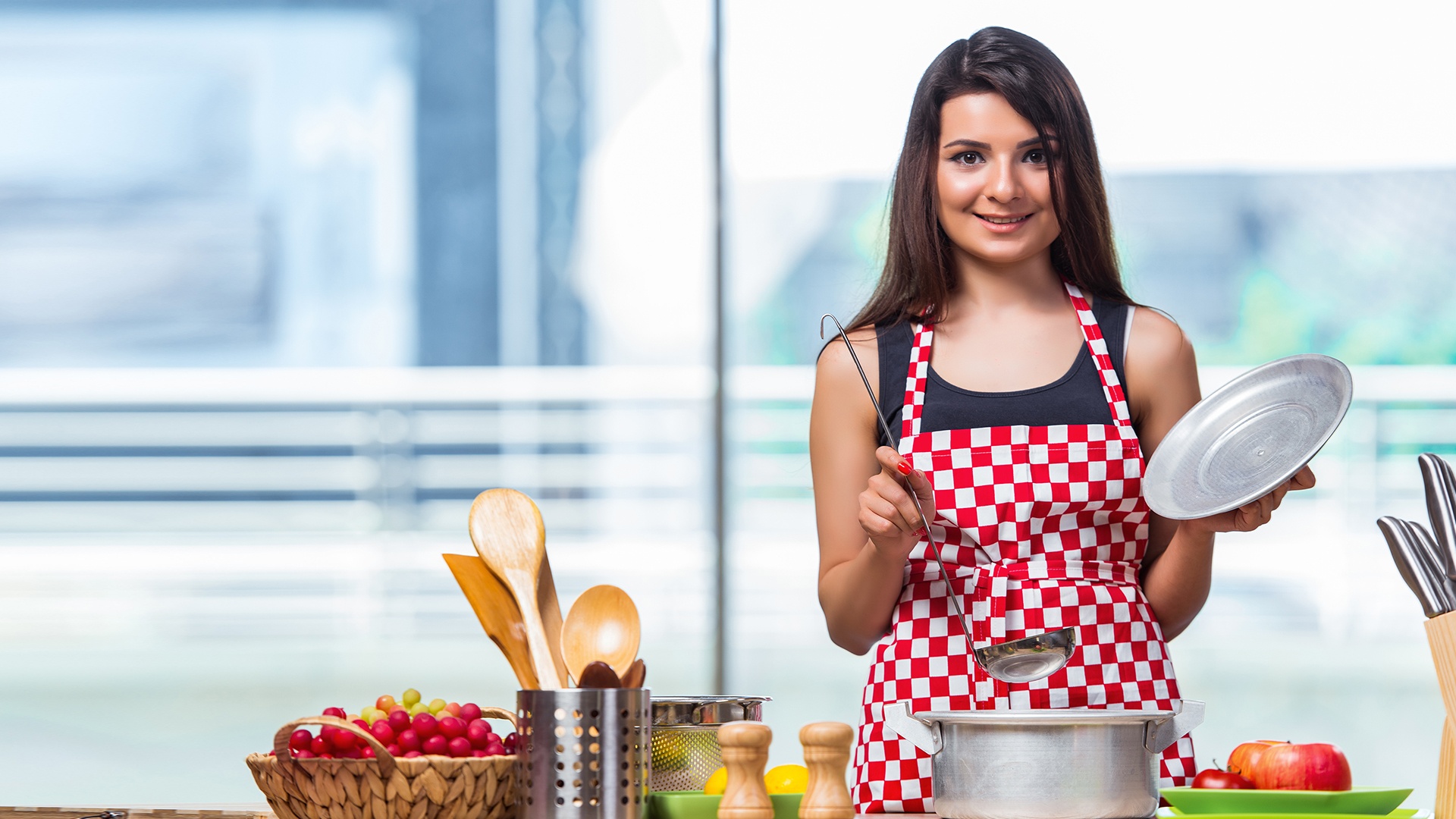 Healthy Essential at
Your Fingertips
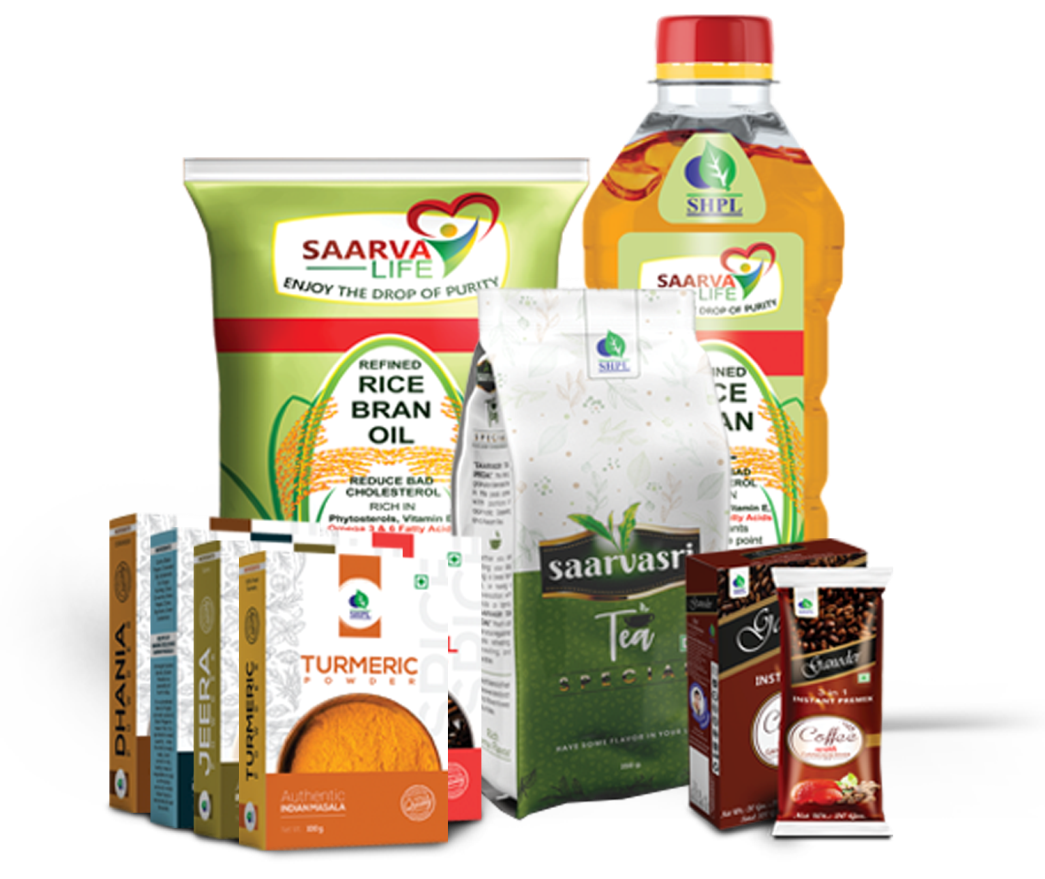 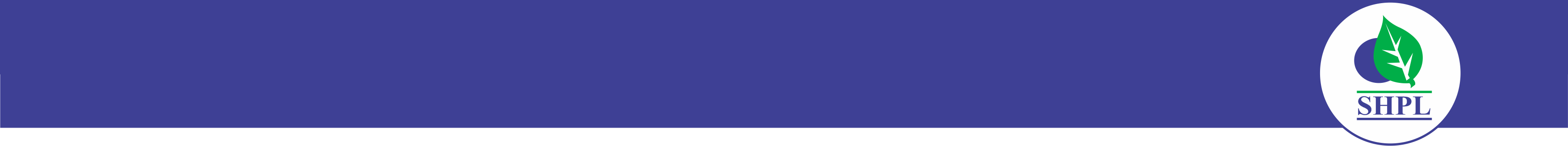 5. AGRO CARE
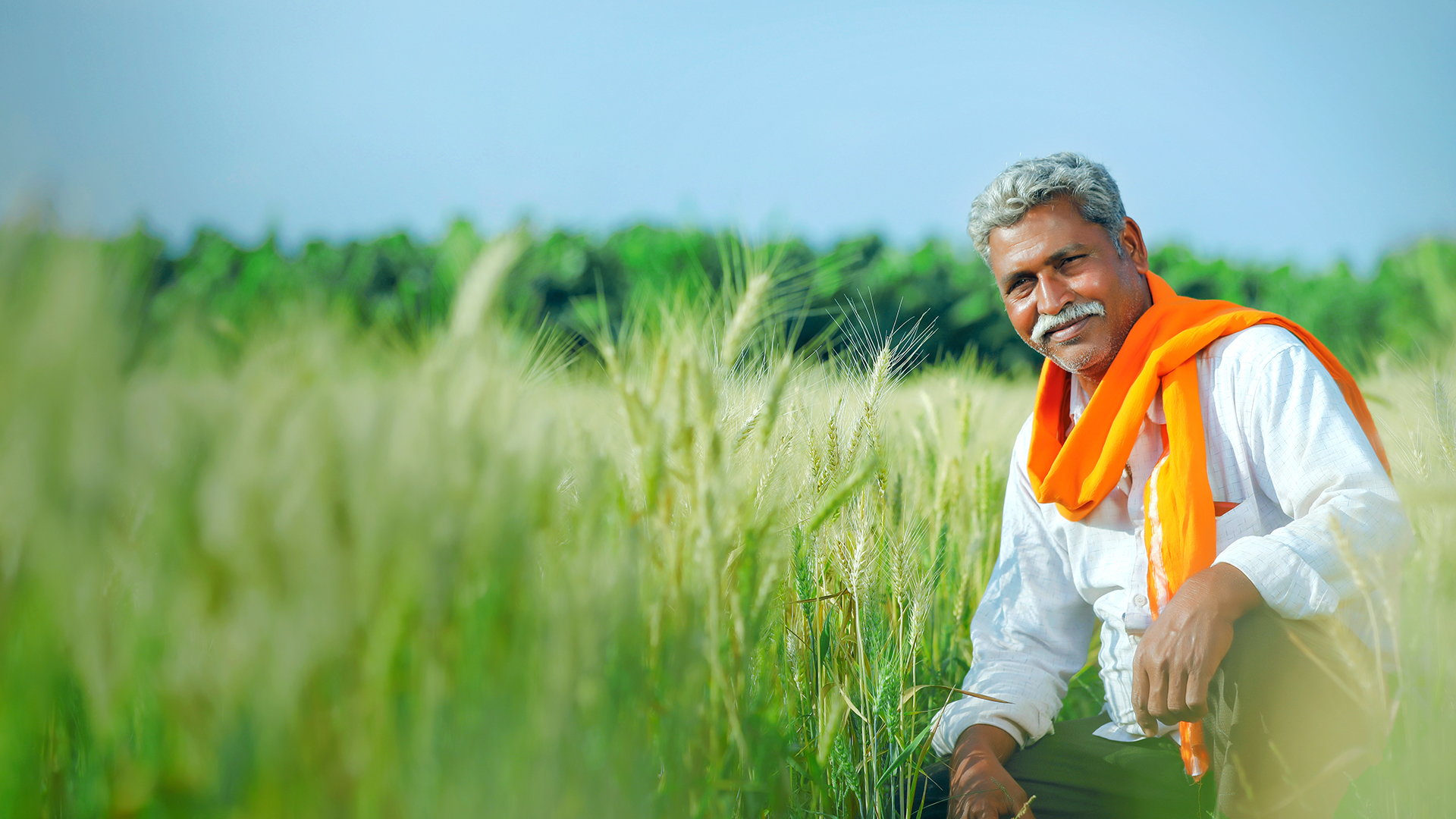 For Fertile Crop with
Golden Harvest
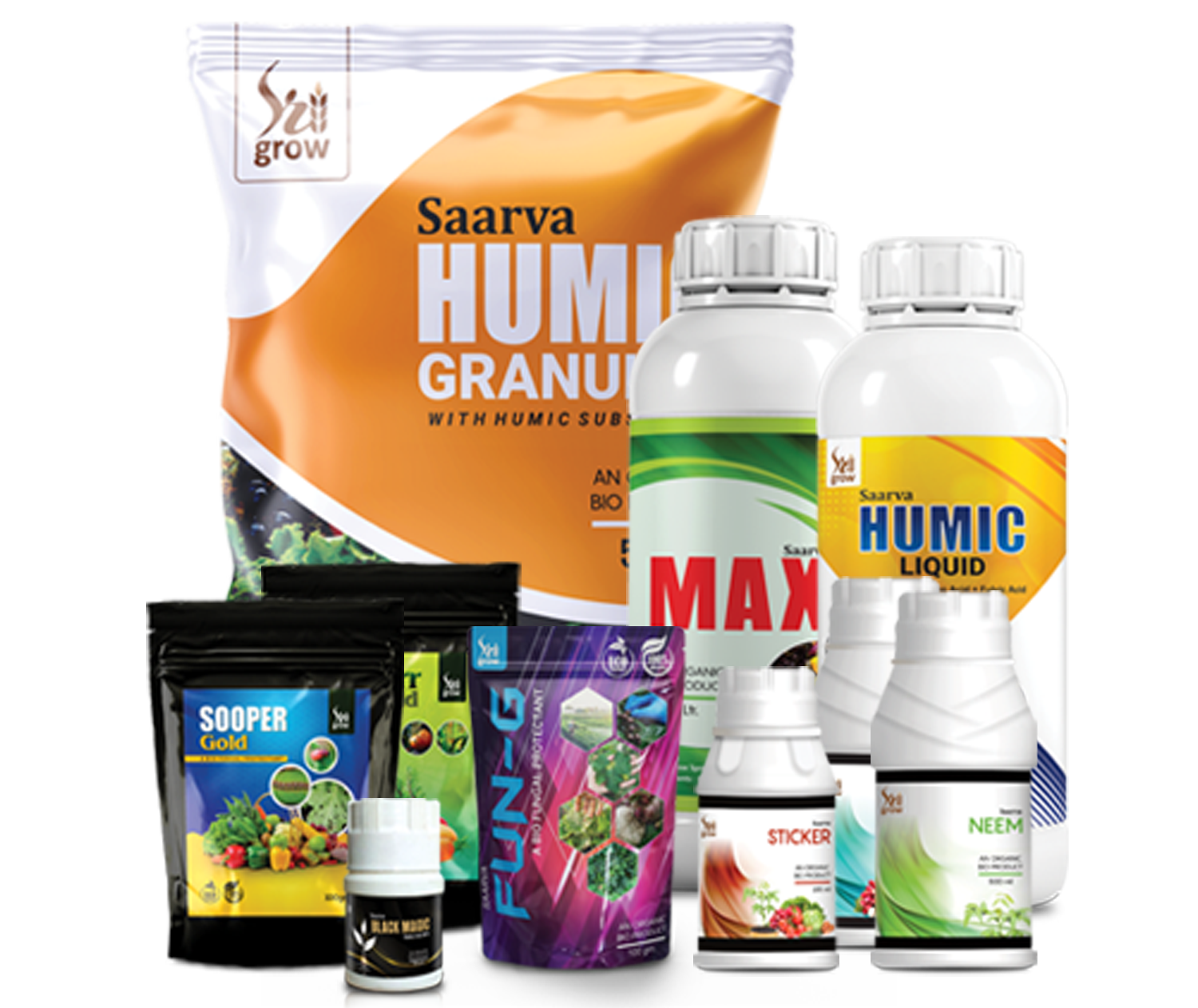 6. ANIMAL CARE
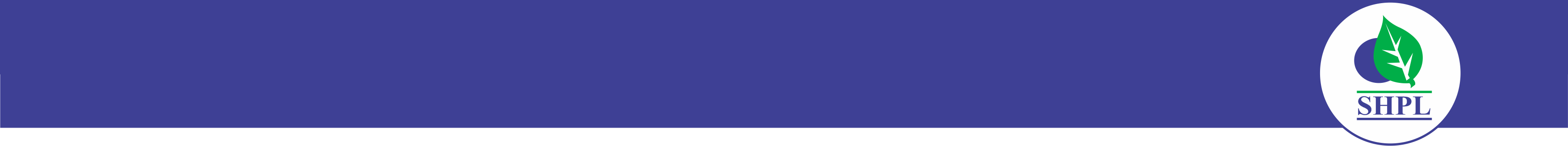 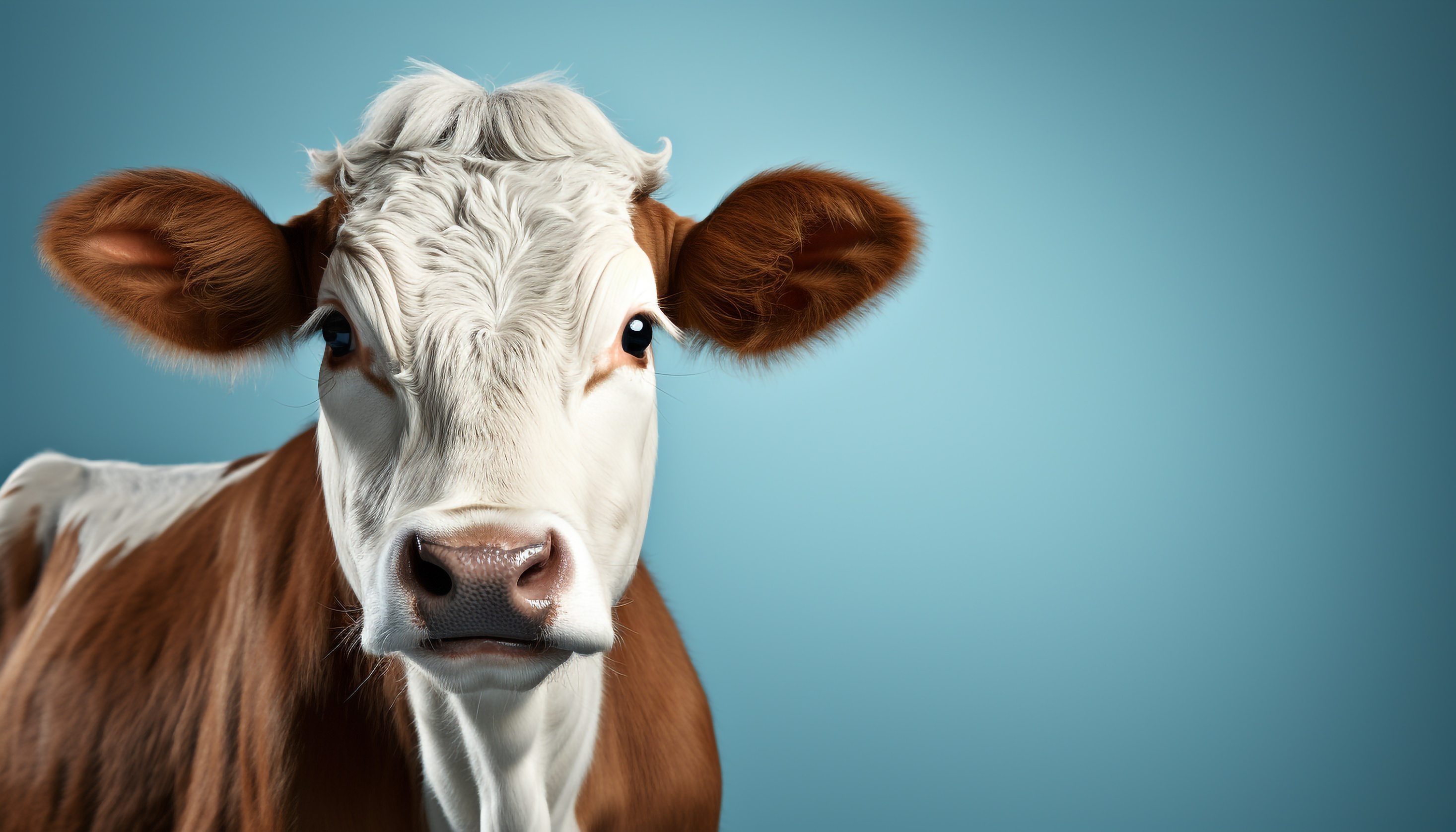 Finest Solutions With
Human Touch
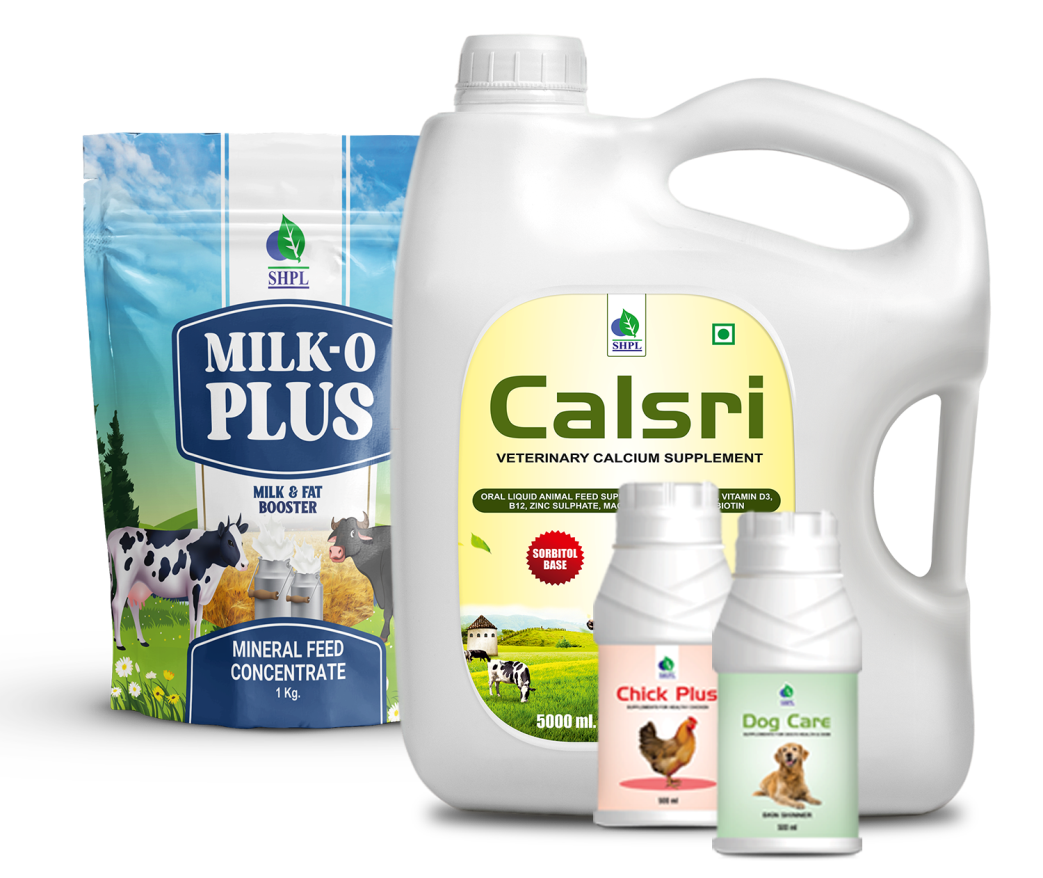 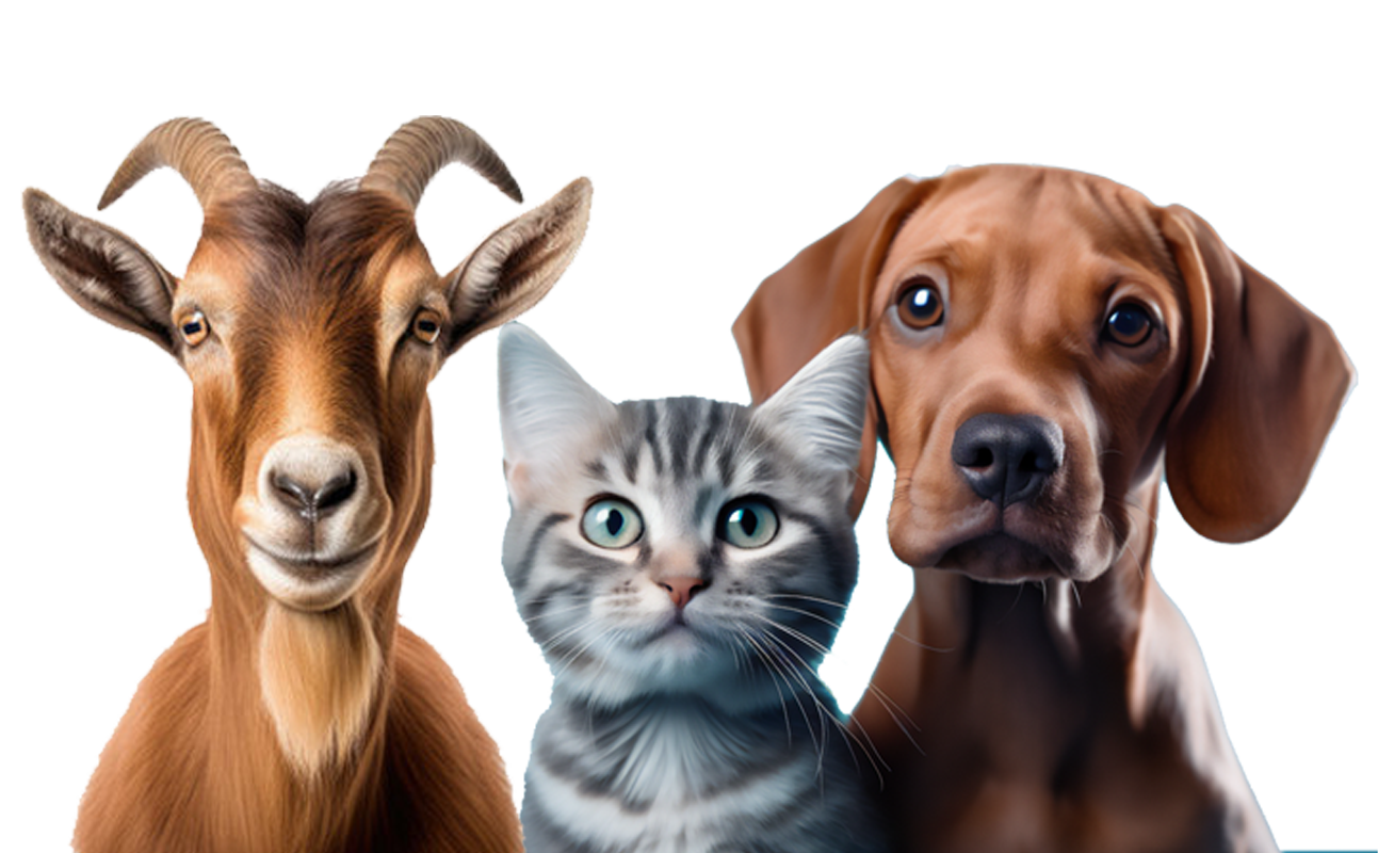 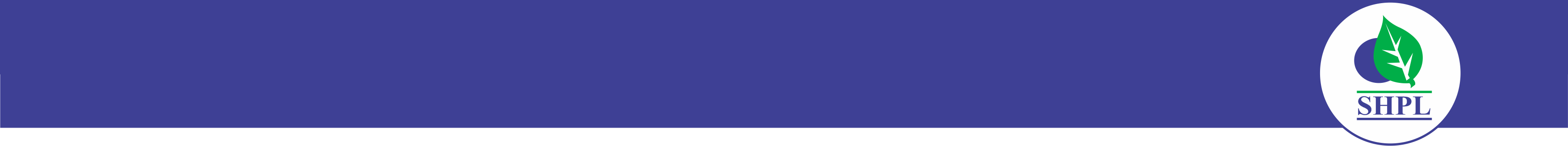 7. LIFESTYLE PRODUCTS
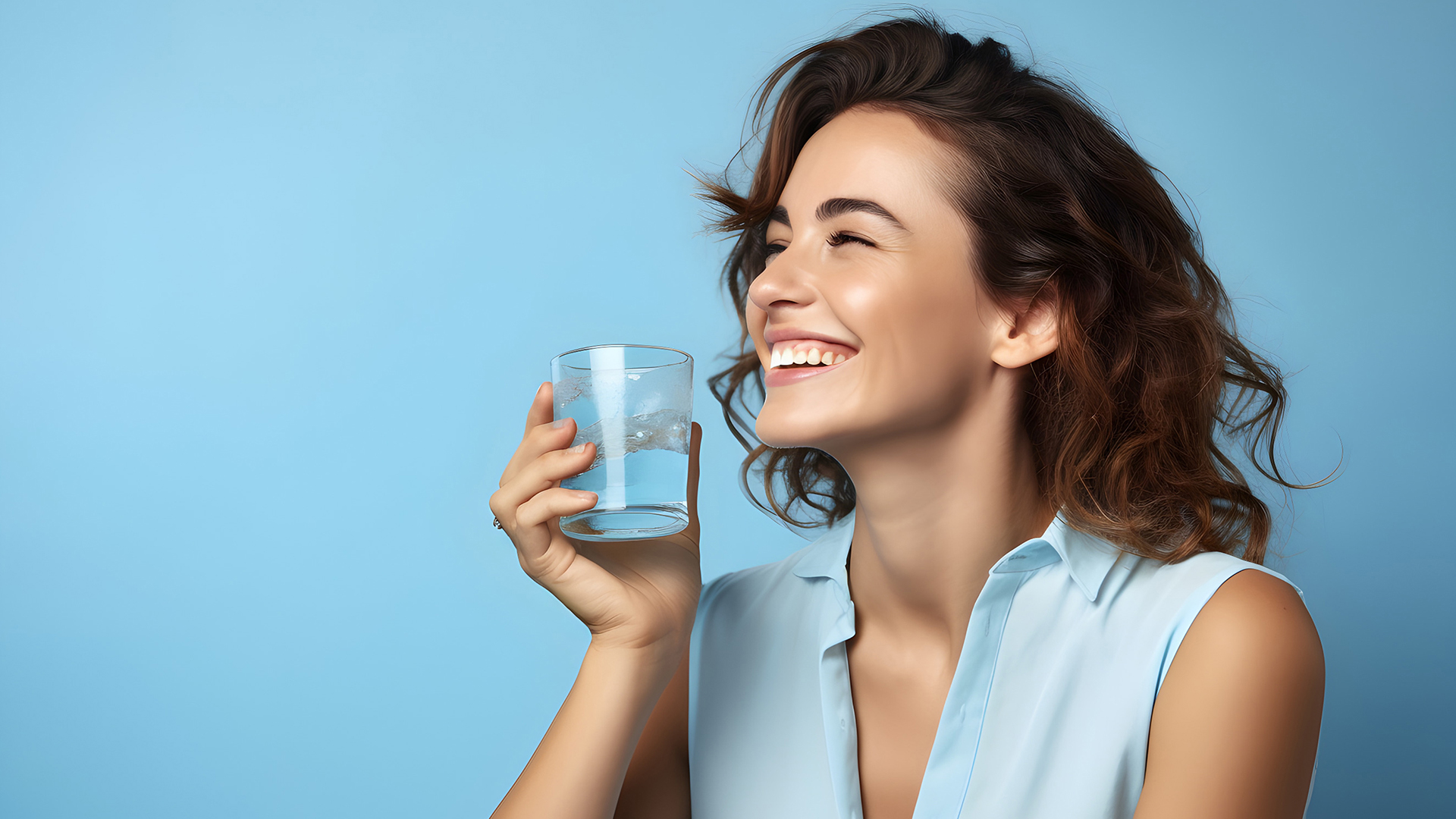 Thoughtful lifestyle
for a new YOU
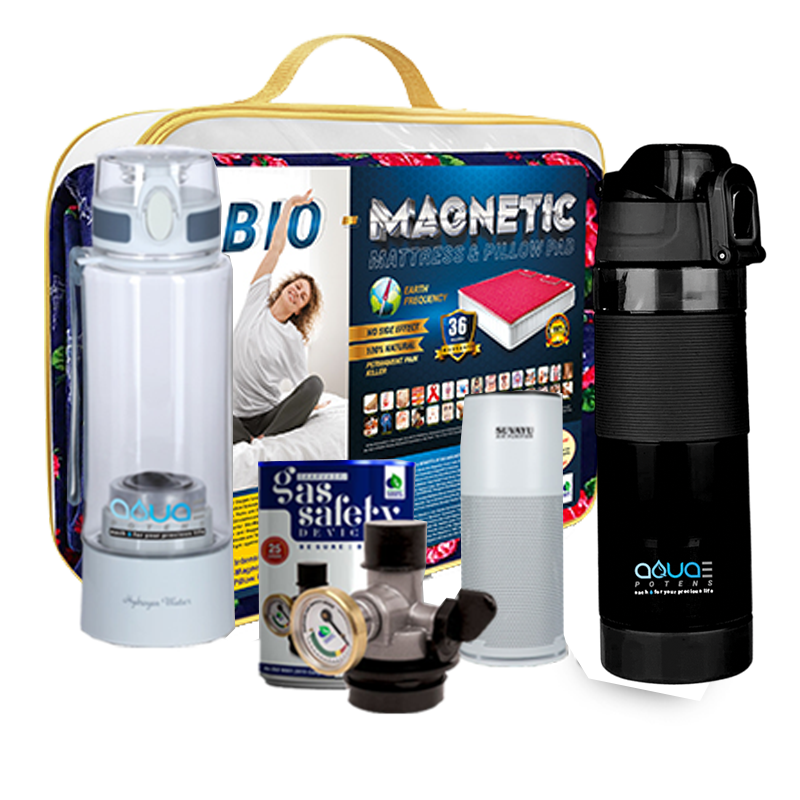 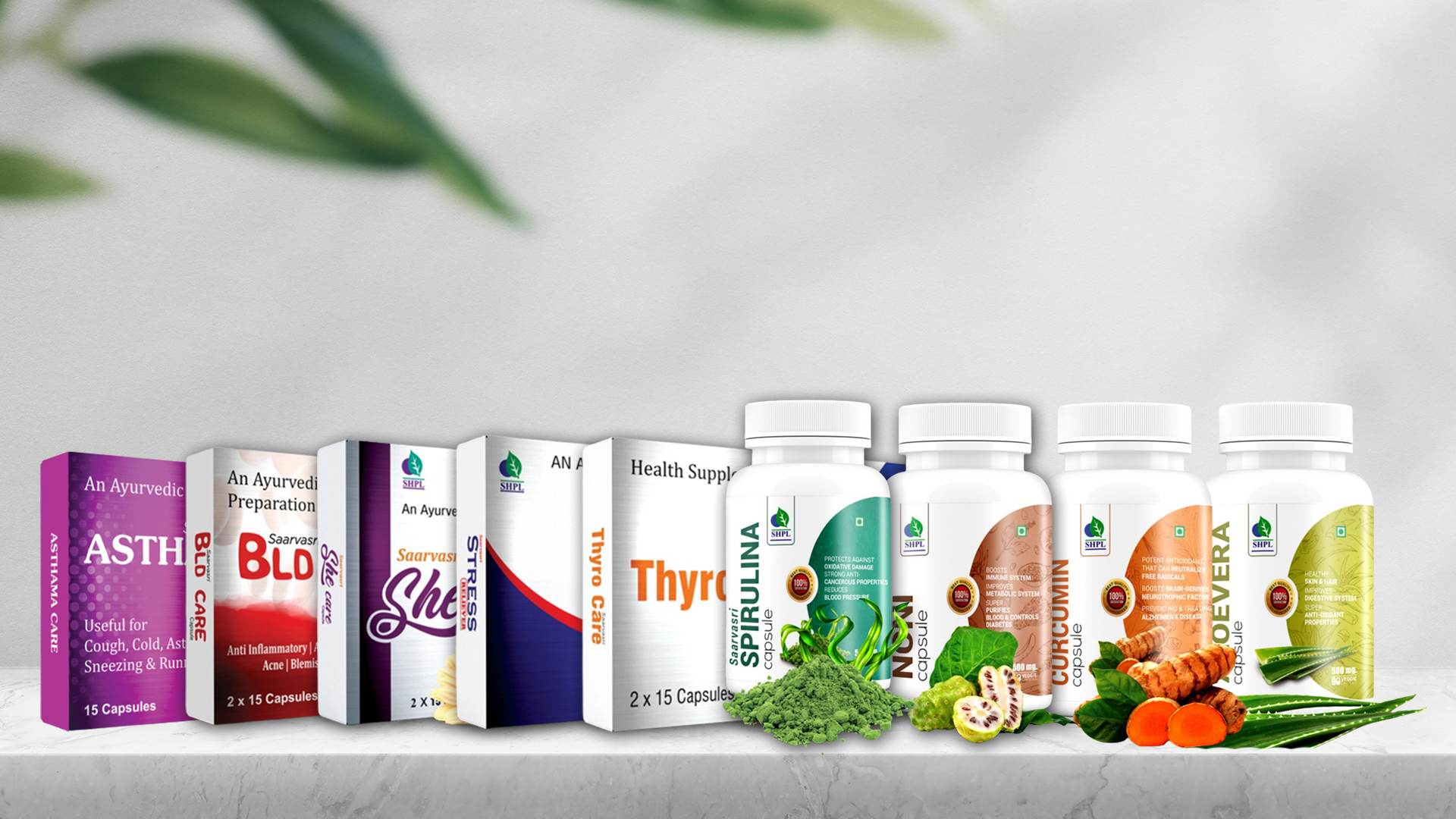 WELLNESS CAPSULES
Herbal Formulations (a combination of various herbs)
Single ingredient capsules.
Recommended for disease management.
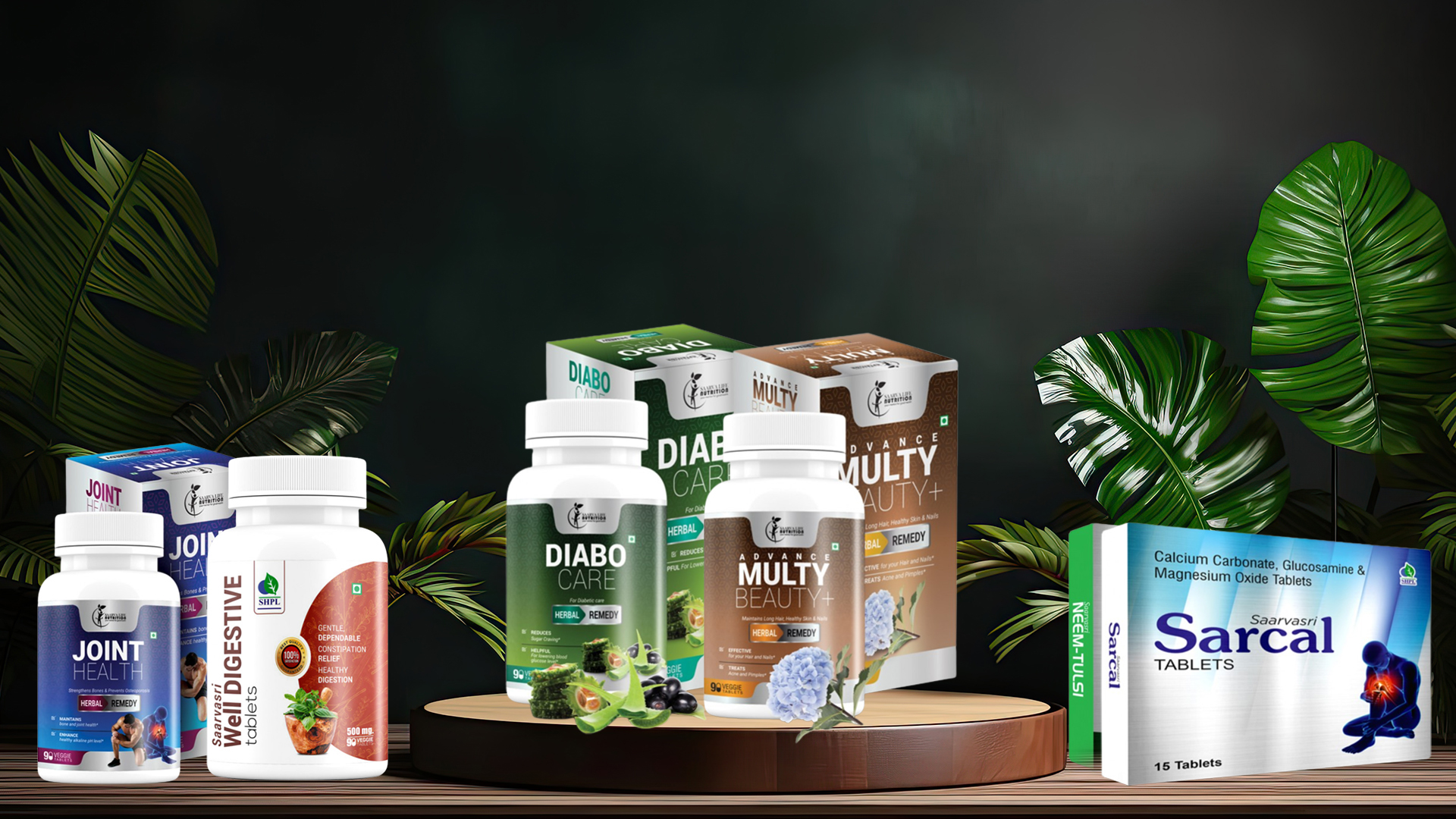 WELLNESS TABLETS
Available in Blister Pack of 15 tablets, and in bottle of 90 tablets.
Contains bioactive compounds to help you manage disease effectively.
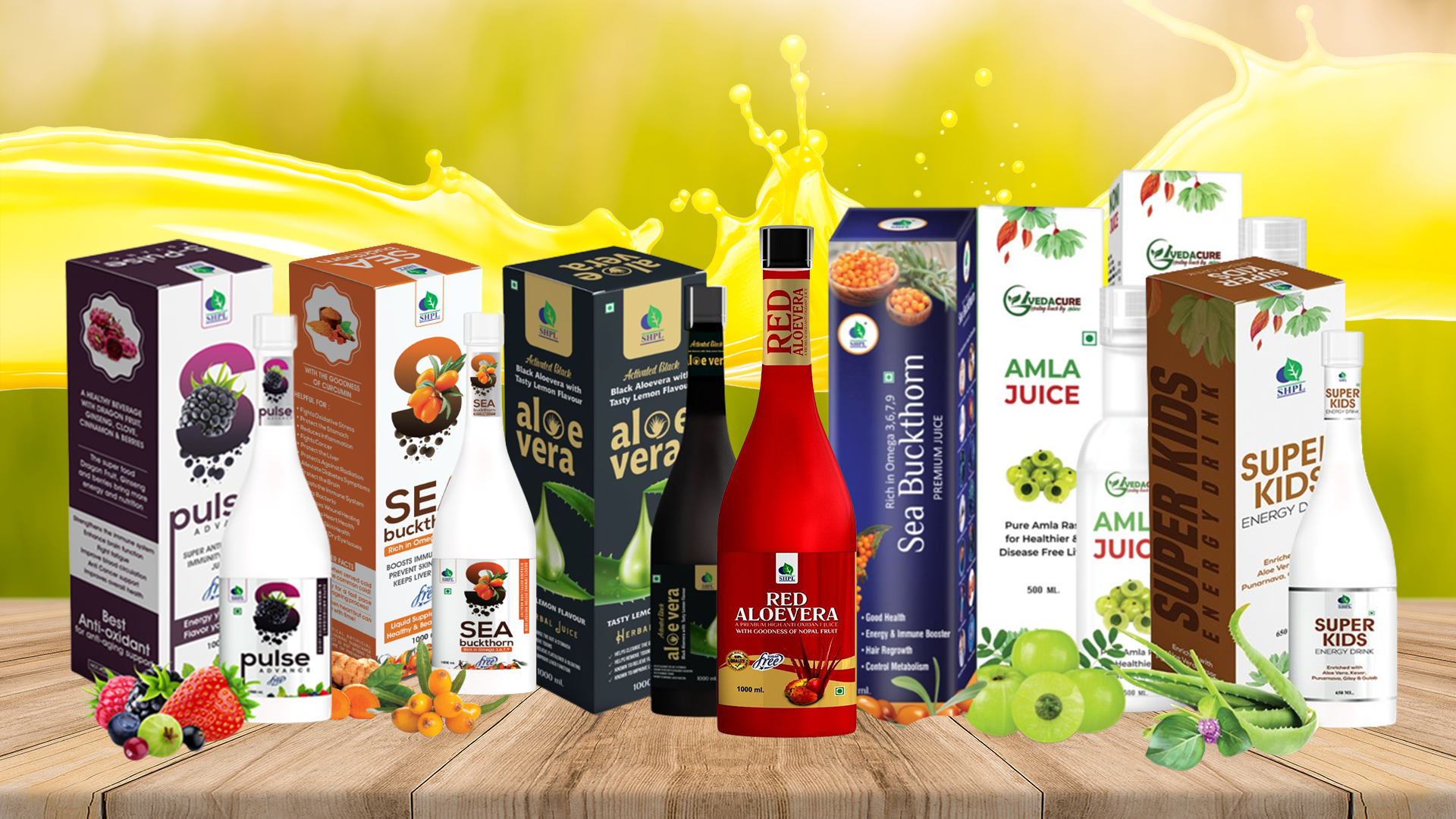 WELLNESS JUICES
Contains superfoods and their bioactive compounds to help you prevent disease, manage existing health issues and heal at the cellular level.
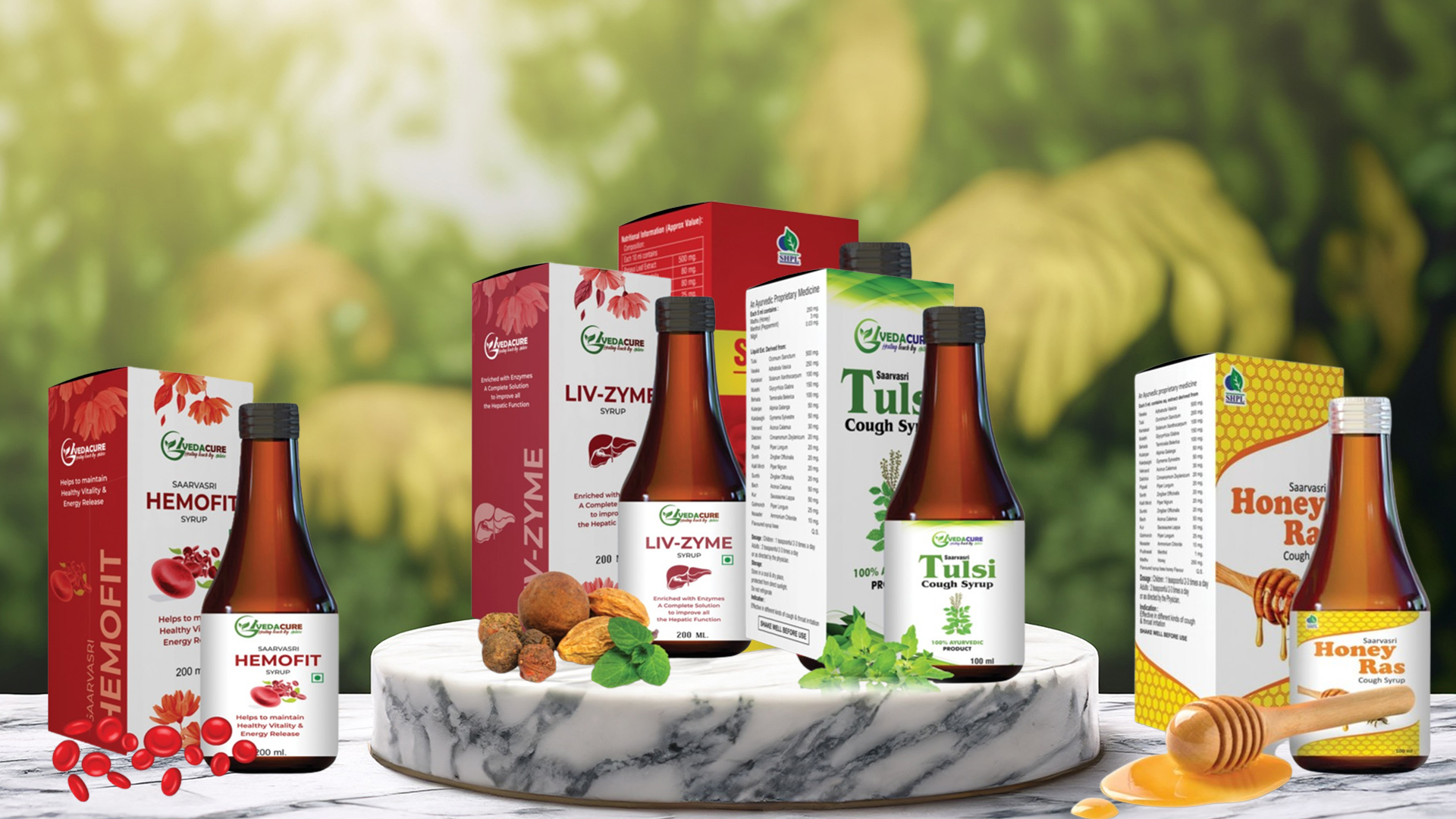 WELLNESS SYRUPS
Contains ayurvedic herbs that help you manage chronic and acute diseases.
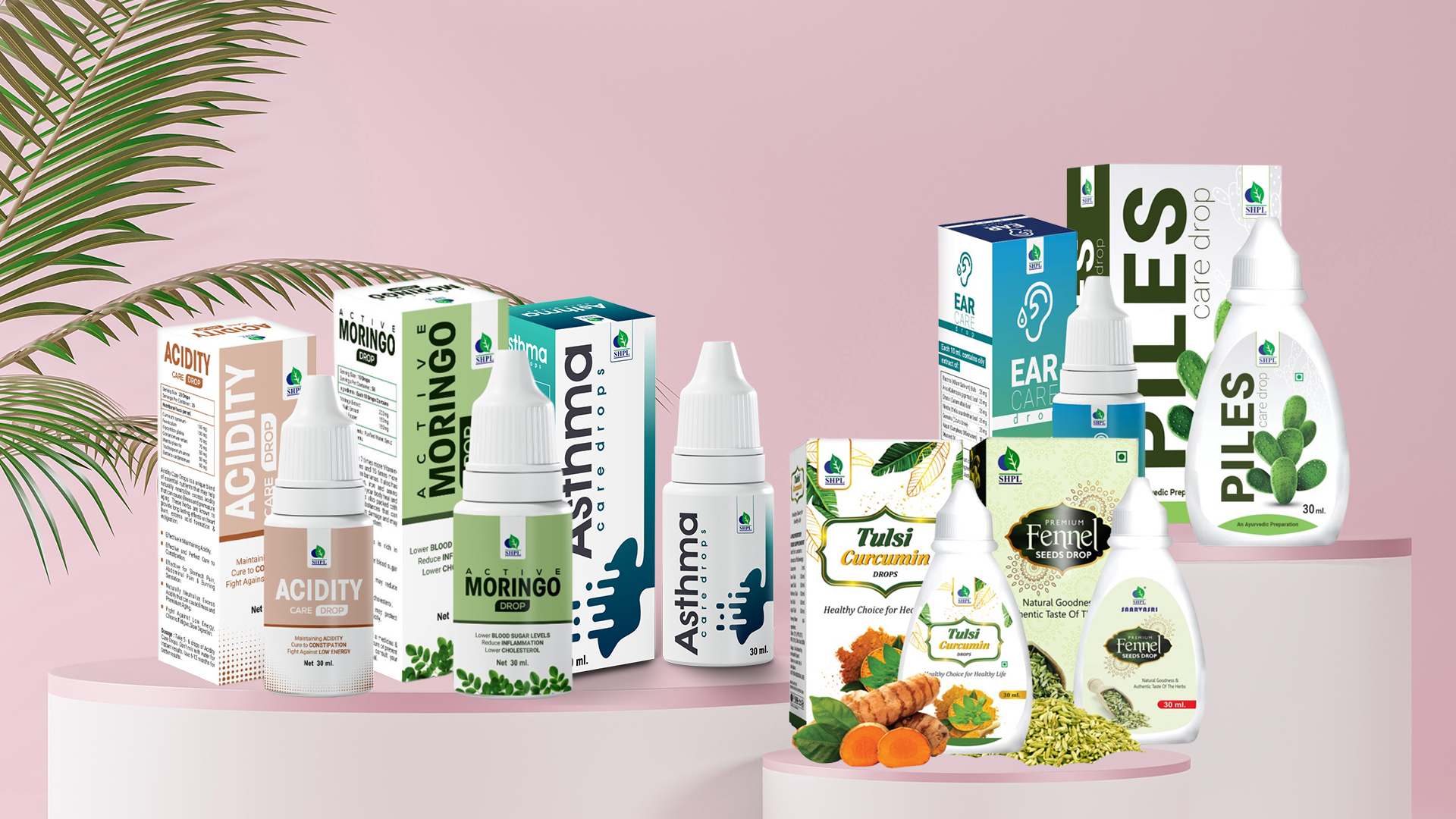 WELLNESS DROPS
Contains concentrated bioactive compounds to help support disease management, rejuvenate the tissues and organs and provide vitality.
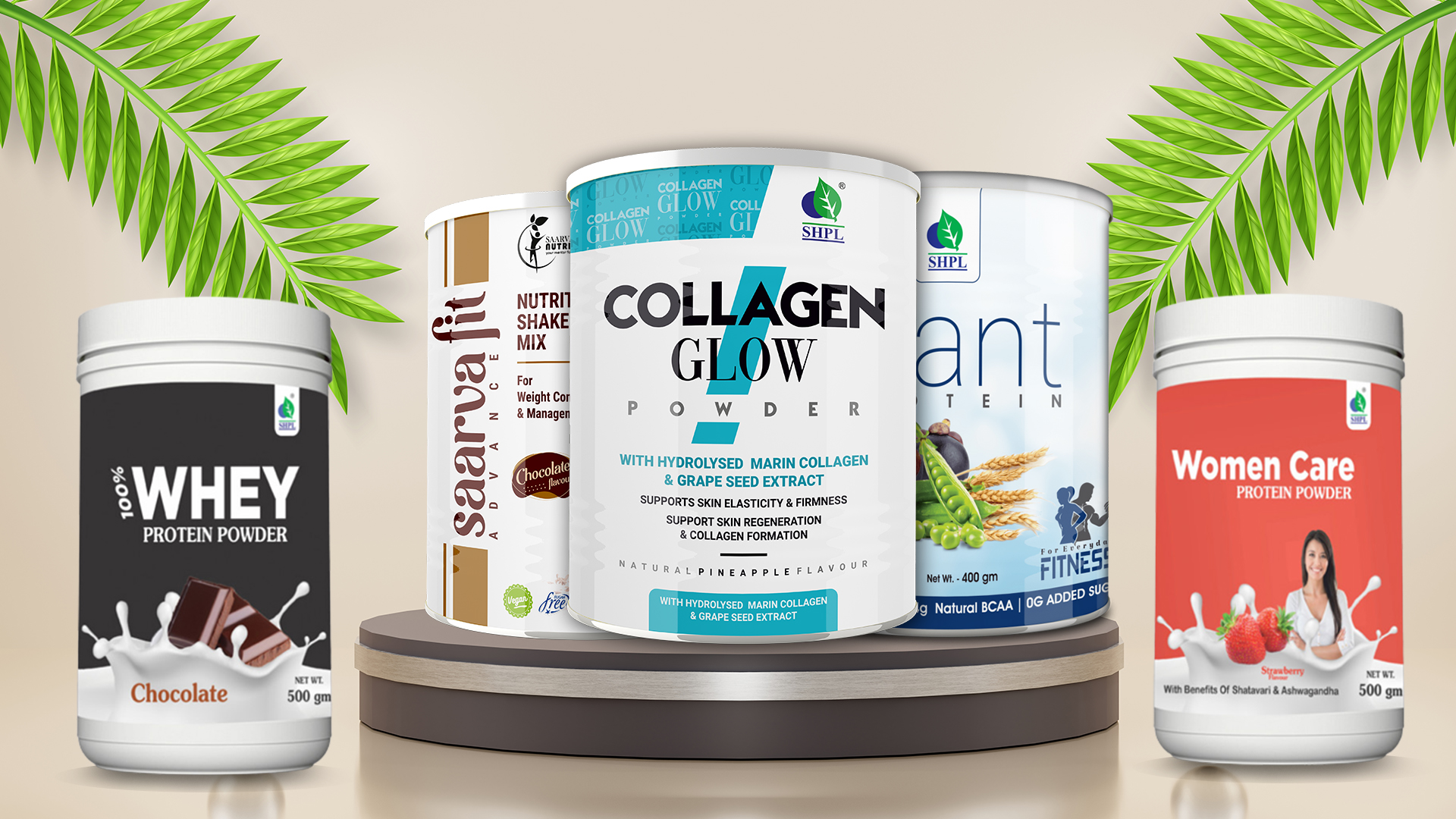 WELLNESS POWDERS
Contains bioactive compounds such as protein, collagen and other essential nutrients to support the growth and development process.
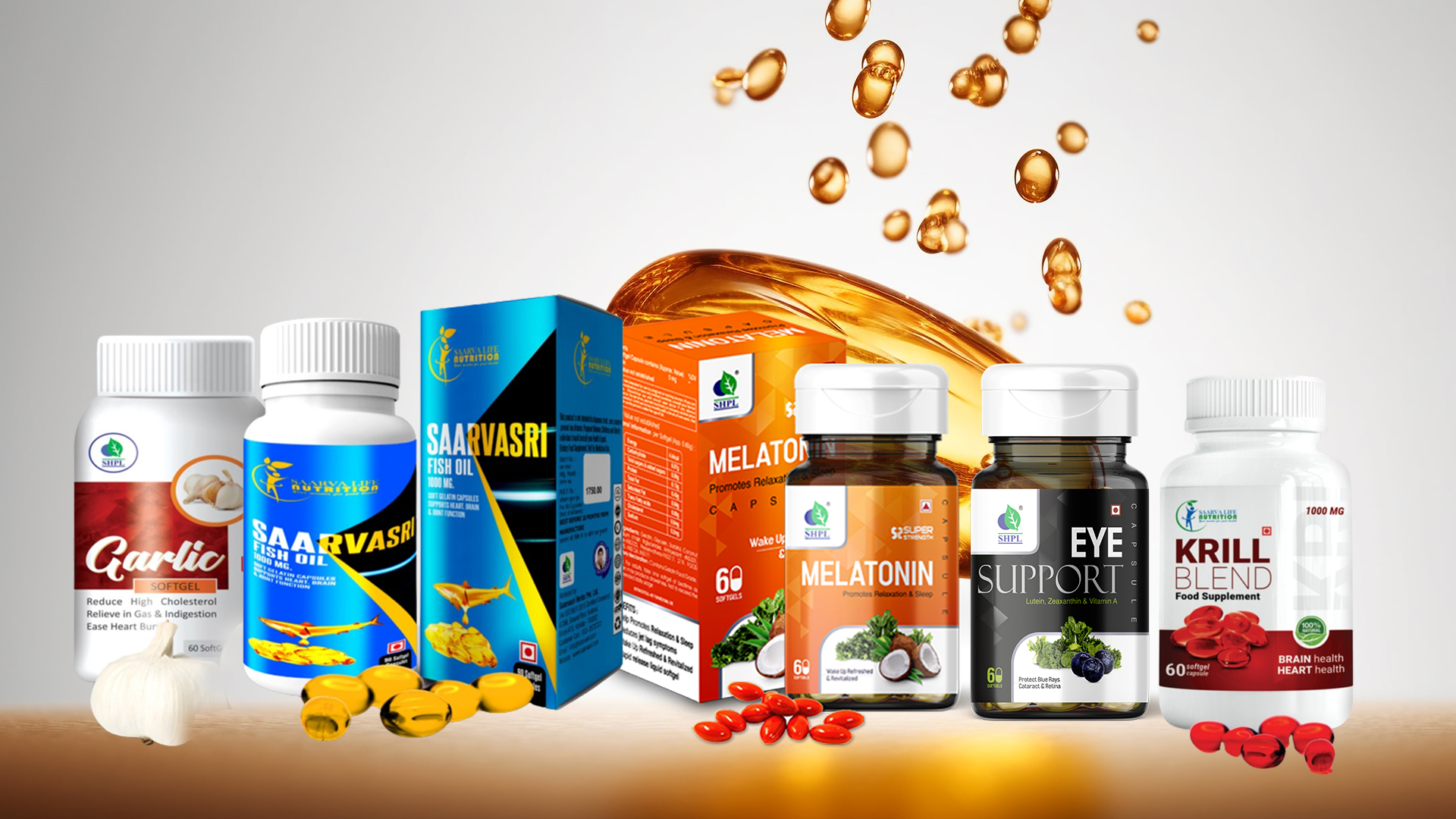 WELLNESS SOFTGELS
Contains bioactive compounds to help you prevent disease, manage existing health issues and heal at the cellular level.
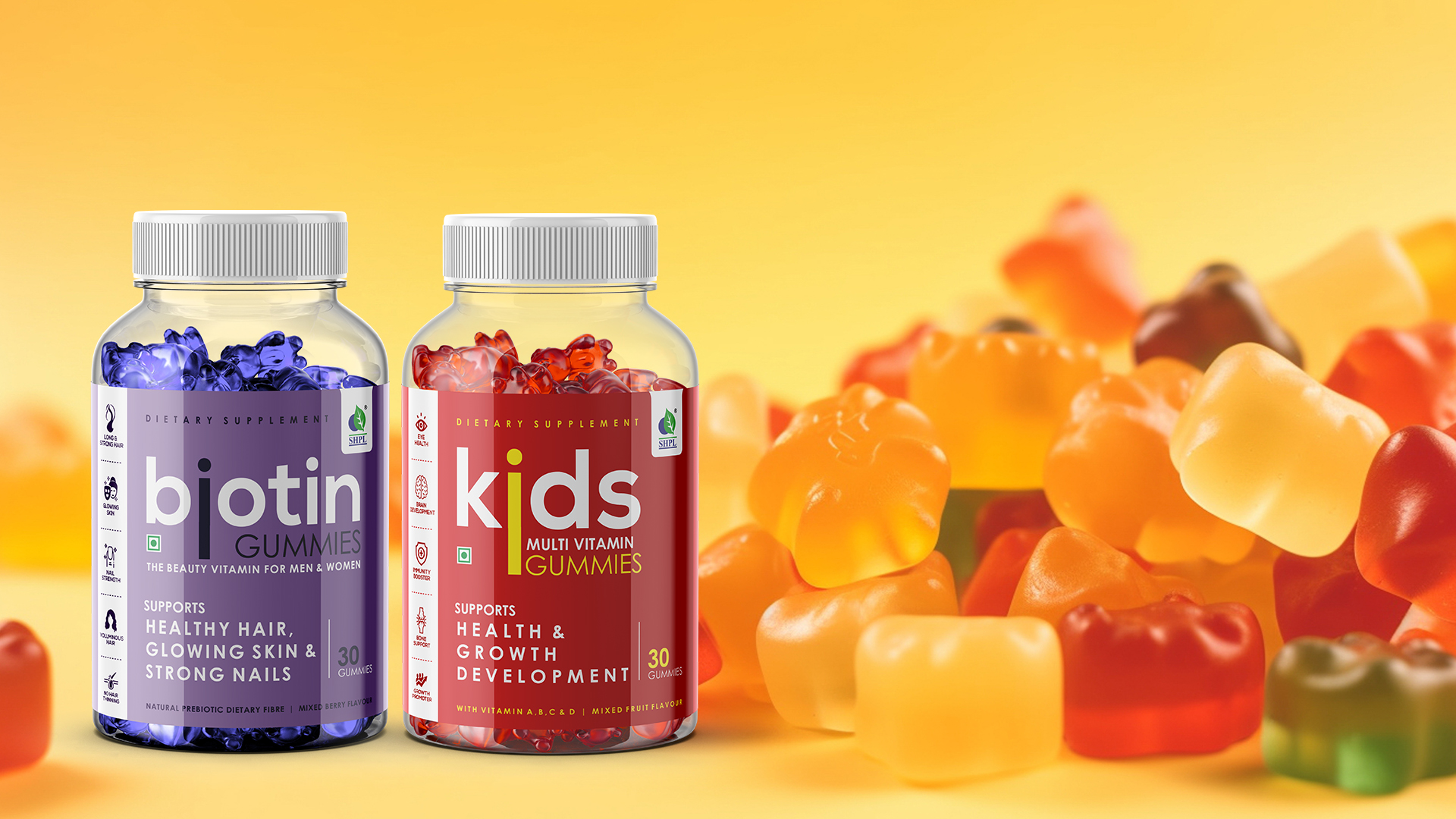 Essential multi-nutrients packed in a chewable gummy form, to support the growth and development, and improve cellular functions.
WELLNESS GUMMIES
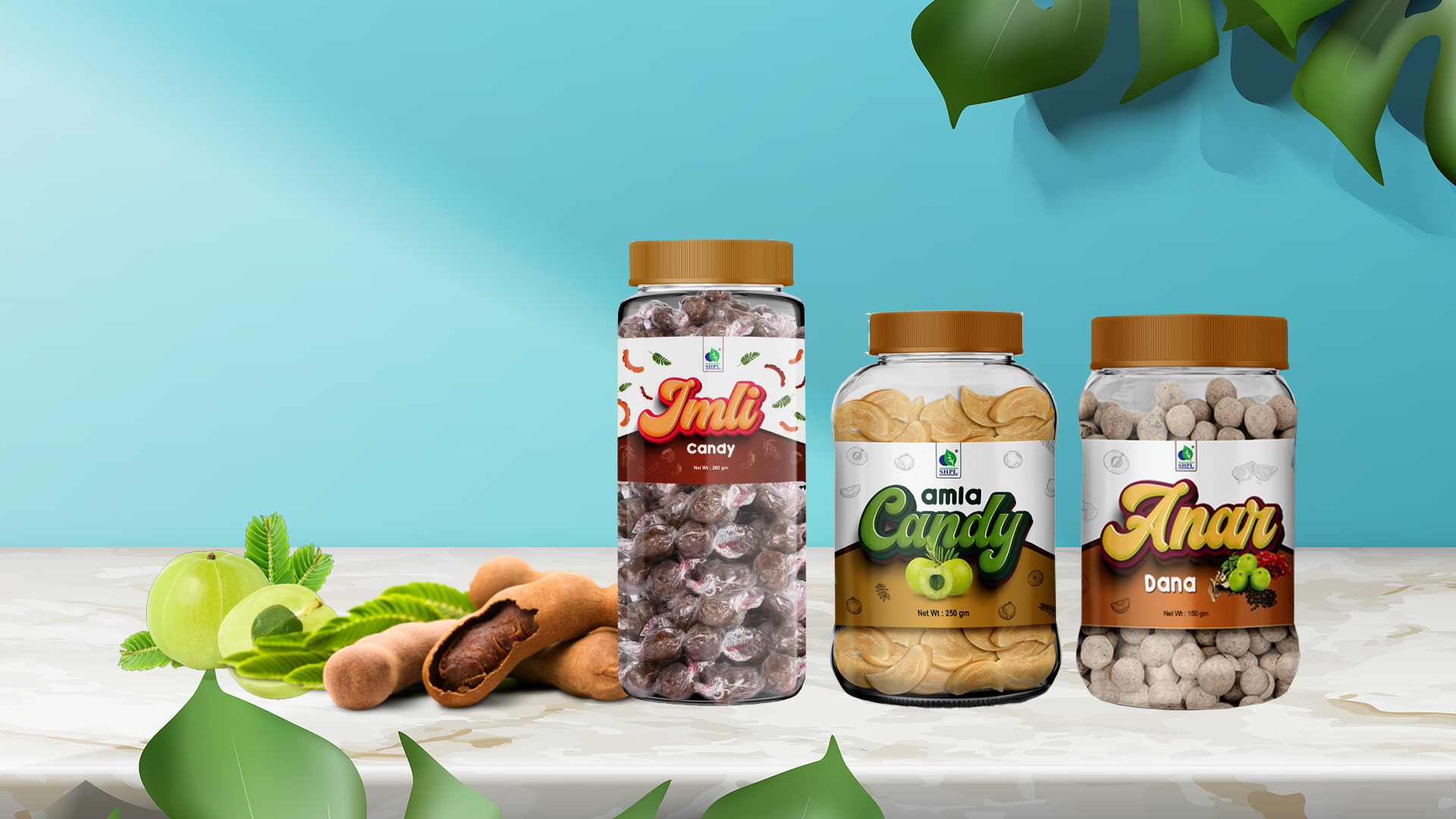 WELLNESS CANDIES
Digestive foods packed in a chewable gummy form, to improve gut health.
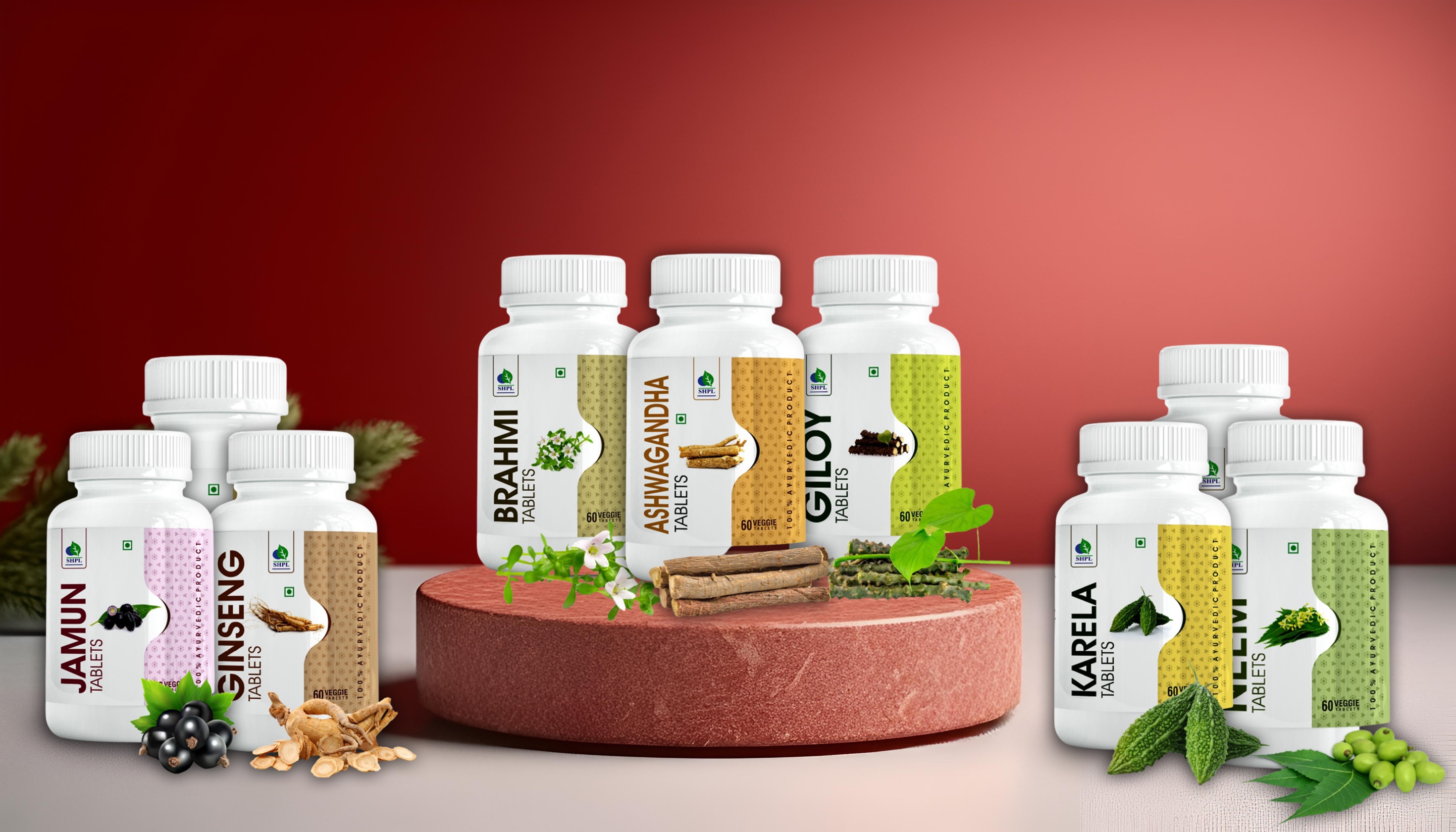 AYURVEDIC TABLETS
Single-herb tablets to enhance body functions and promote wellbeing.
Recommended for disease management.
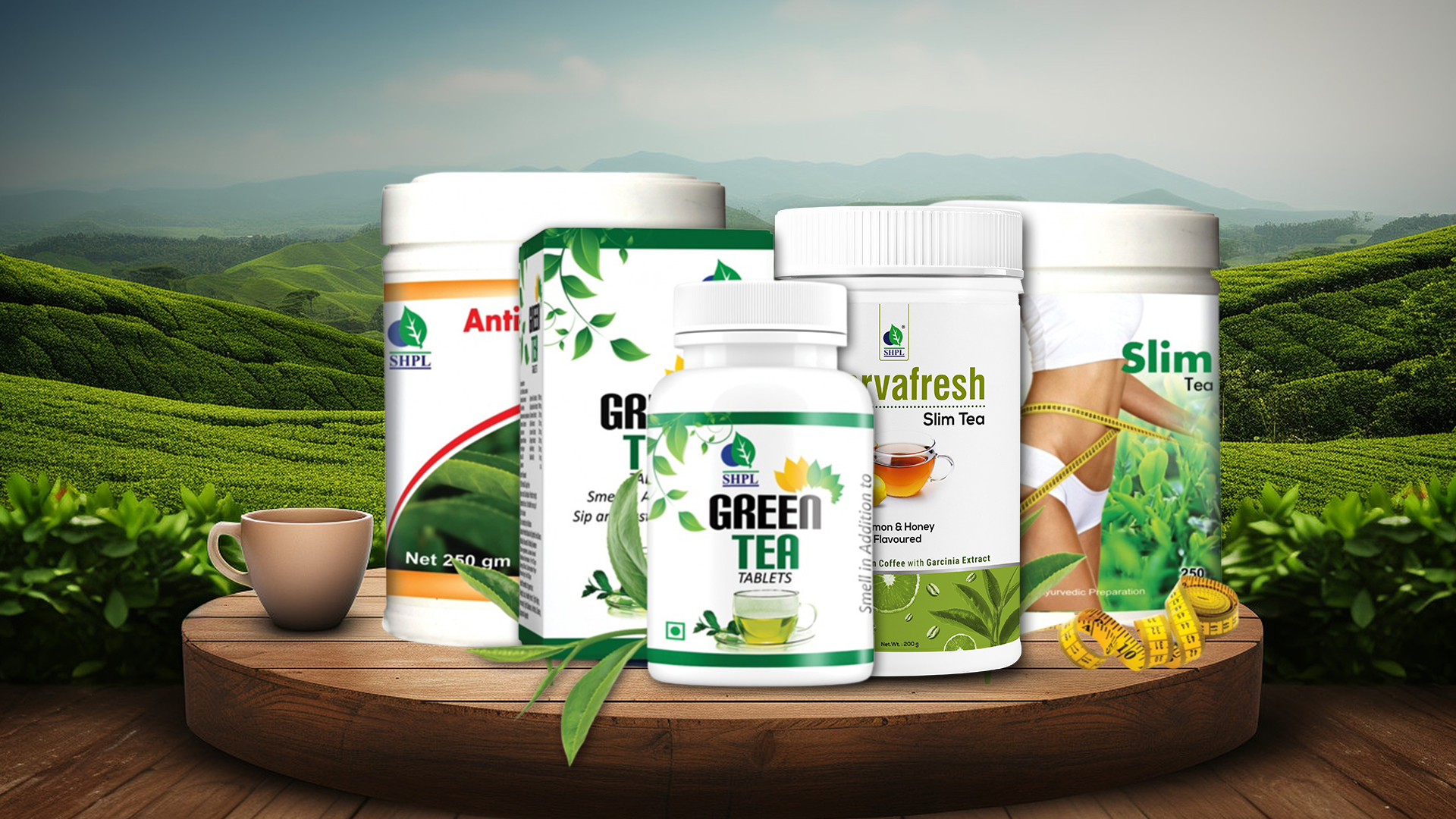 HERBAL TEAS
Refreshing formulations to boost metabolism, support weight loss, and enhance health and wellbeing.
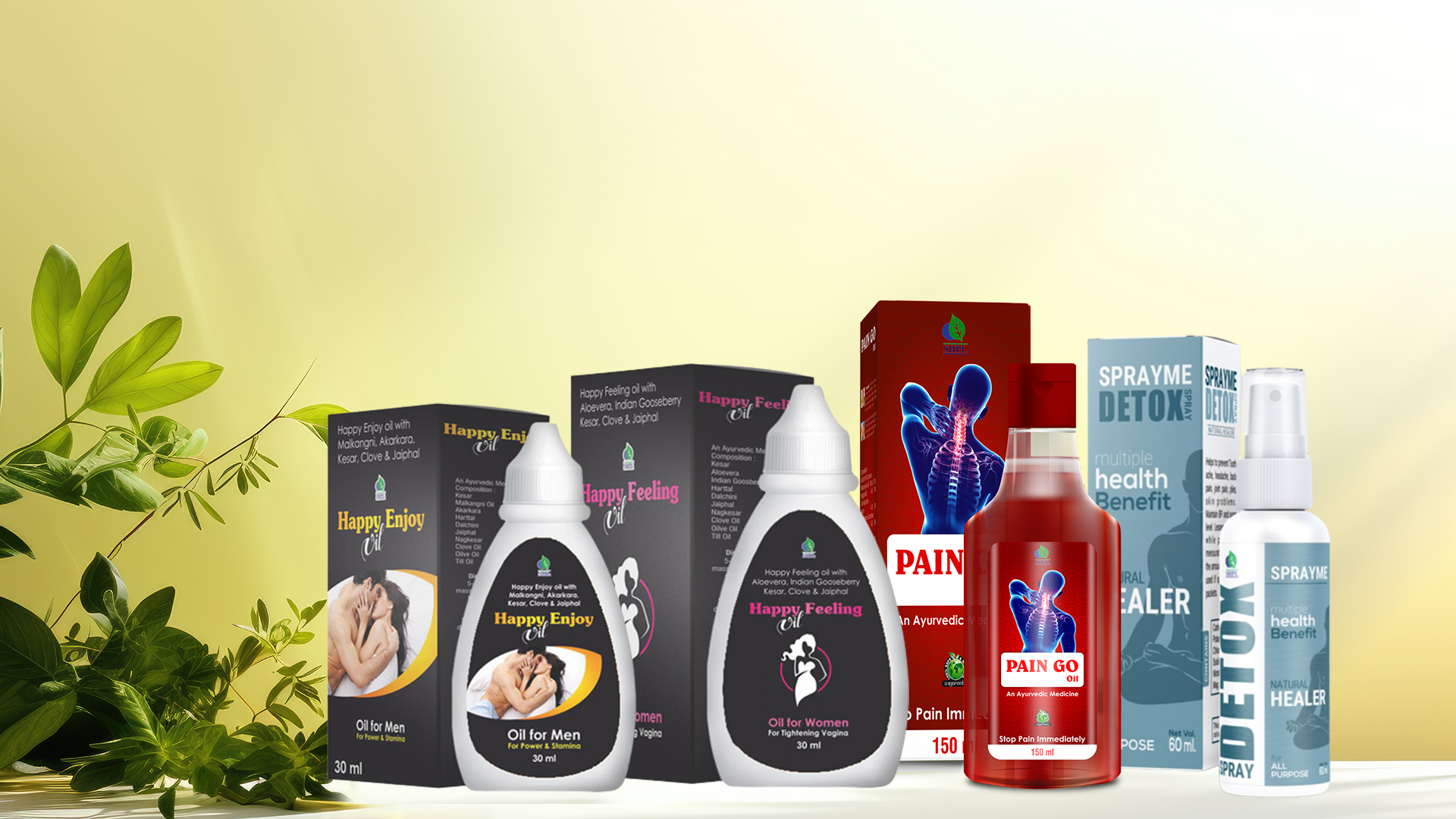 HEALTH OILS AND BALMS
Powerful herb-infused oils and balms to reduce pain, enhance vitality, detoxify the body and improve overall wellness.
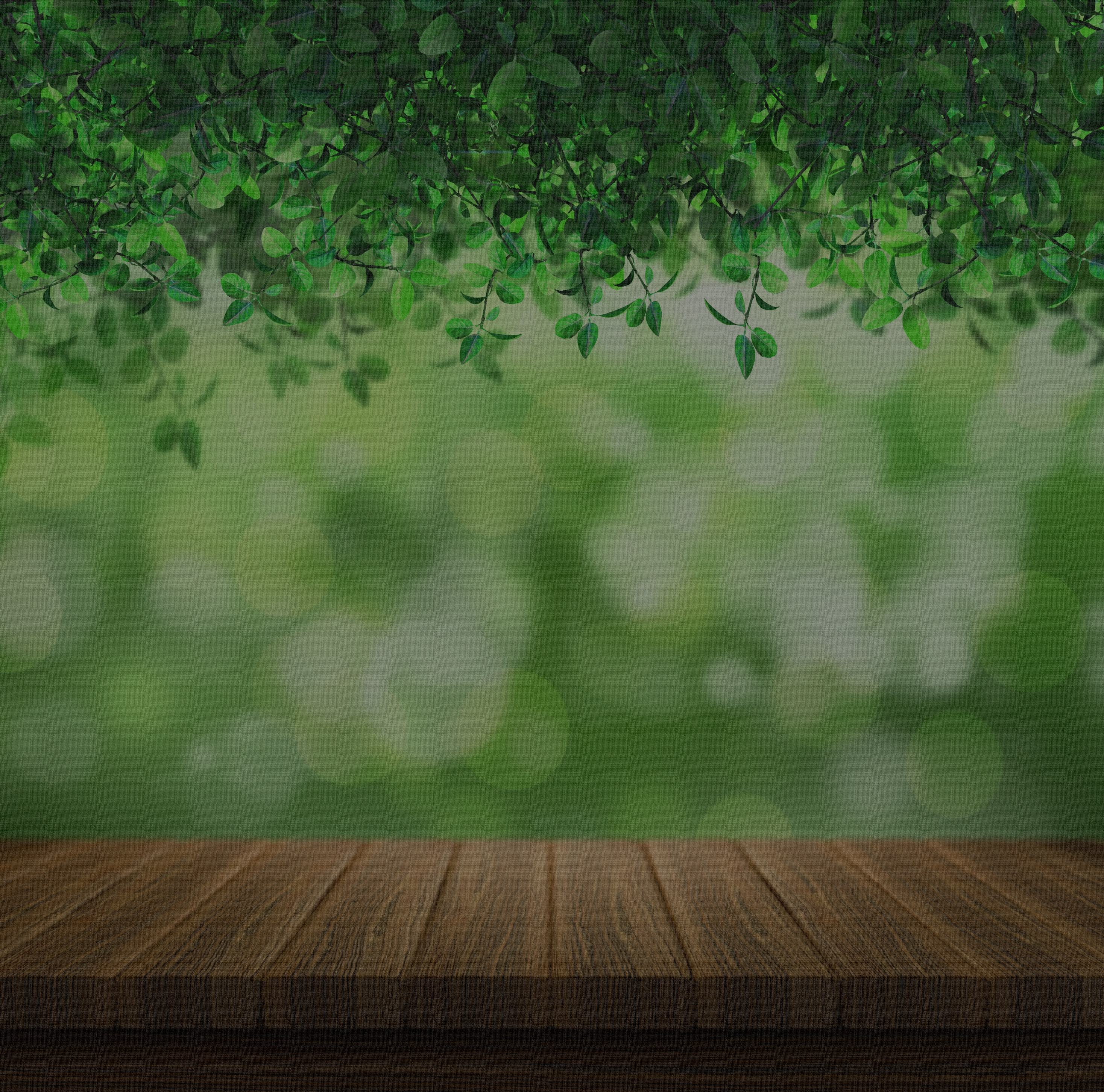 SHPL HEALTH AND WELLNESS PRODUCTS for common health conditions
Diabetes
Heart Health
Weight Management
Digestive Health
Liver Health
Kidney Health
Asthma and Respiratory Issues
Women’s Health
Bone, Joint and Muscle Health
 Immune Health
 Nutrient deficiencies
 Thyroid Health
 Brain Health
 Men’s Health
 Kids Health
 Skin and Hair care
 Other health issues
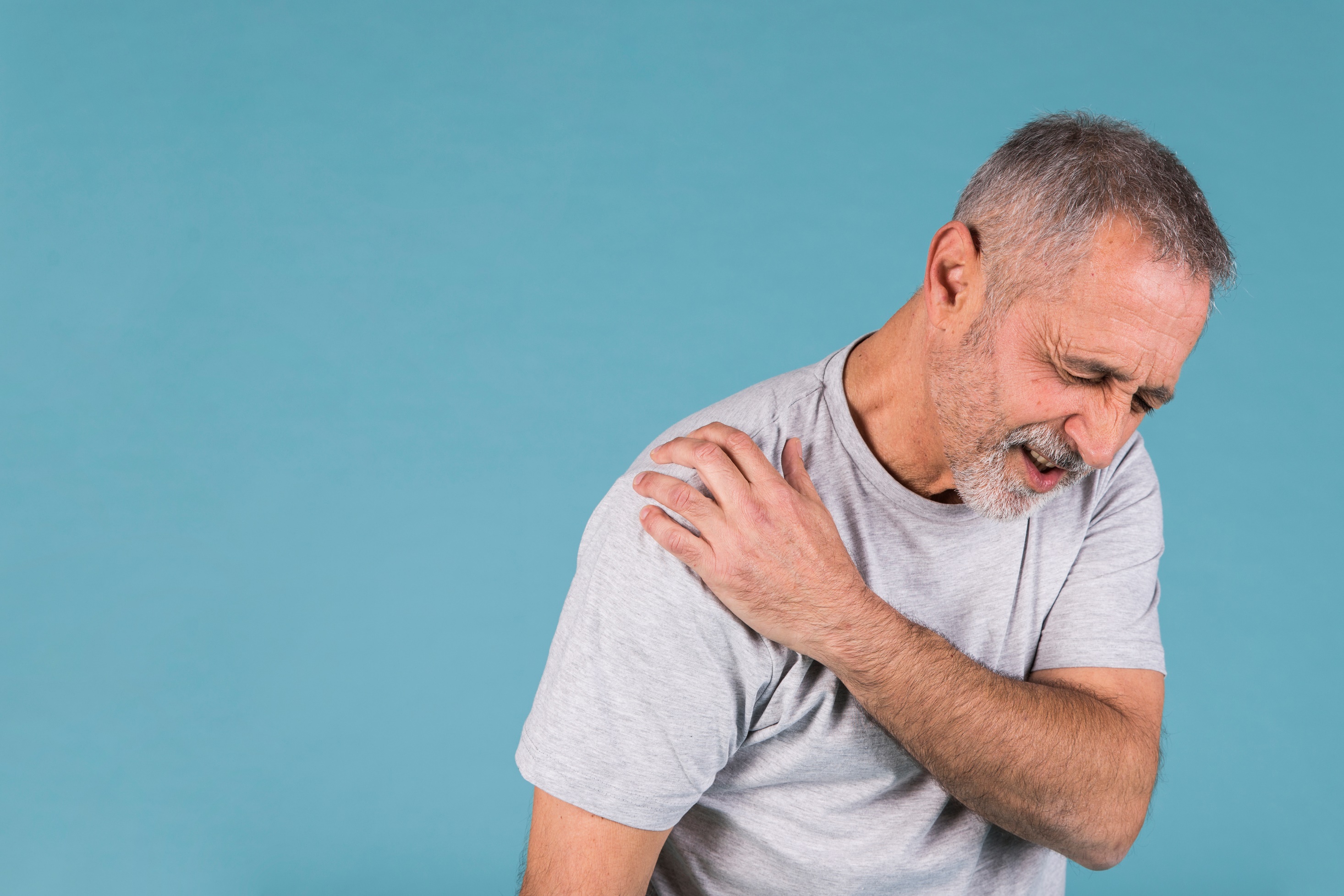 If you listen to your body when it whispers…. 

you won't have to hear it scream.
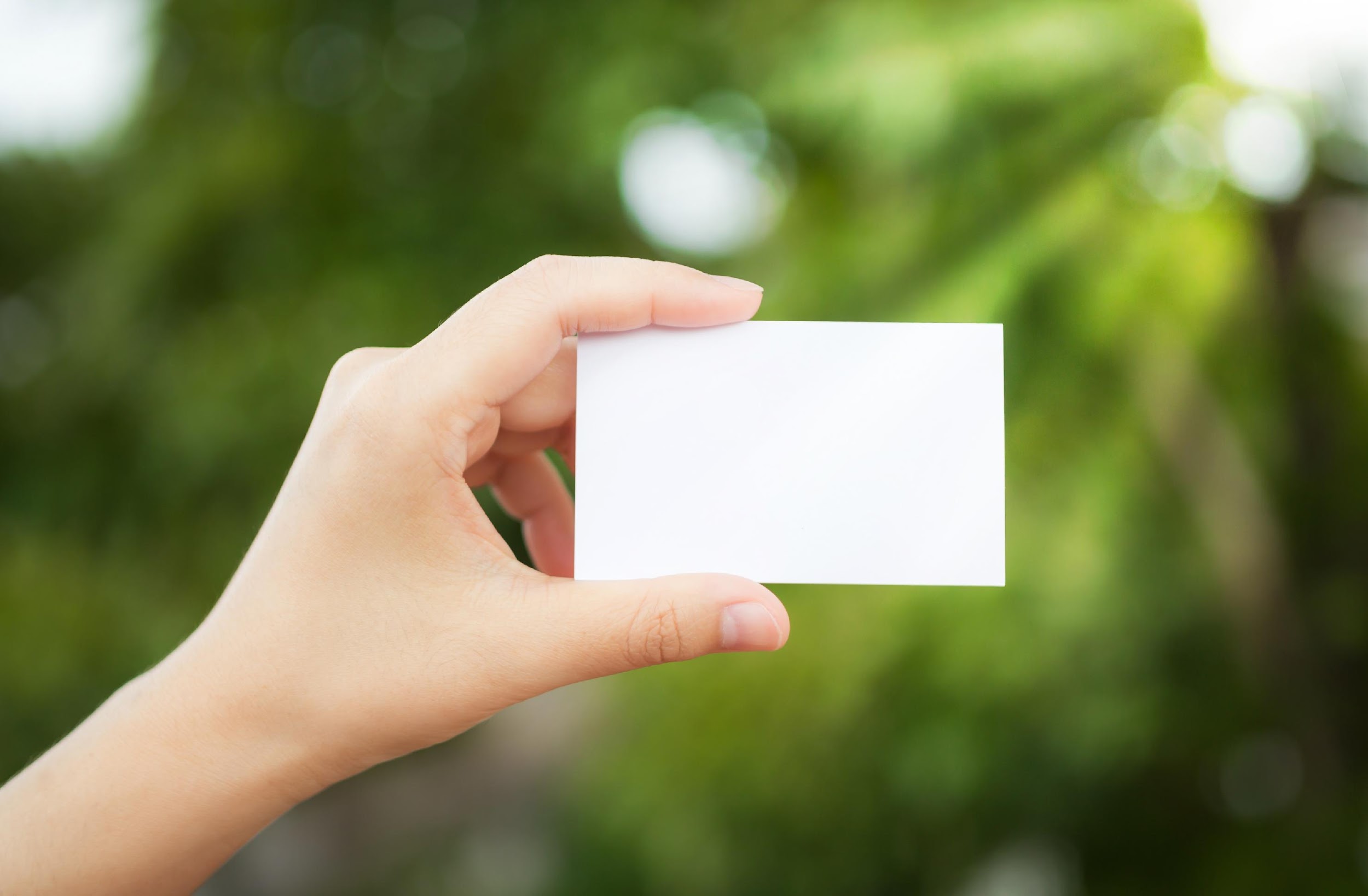 Thank You!